Global Seismology                     CERI-8105
Tu-Th                 1:15-2:40 pm
Lab - 3892 Central Ave. (Long building) , Room 110
-----------------------------------------------
Bob Smalley
Office: 3892 Central Ave, Room 103, 678-4929
Office Hours – when I’m in my office.
http://www.ceri.memphis.edu/people/smalley/CERI8105_GlobalSeismology.html

Tue., Nov 9, 2023                                          Meeting 21
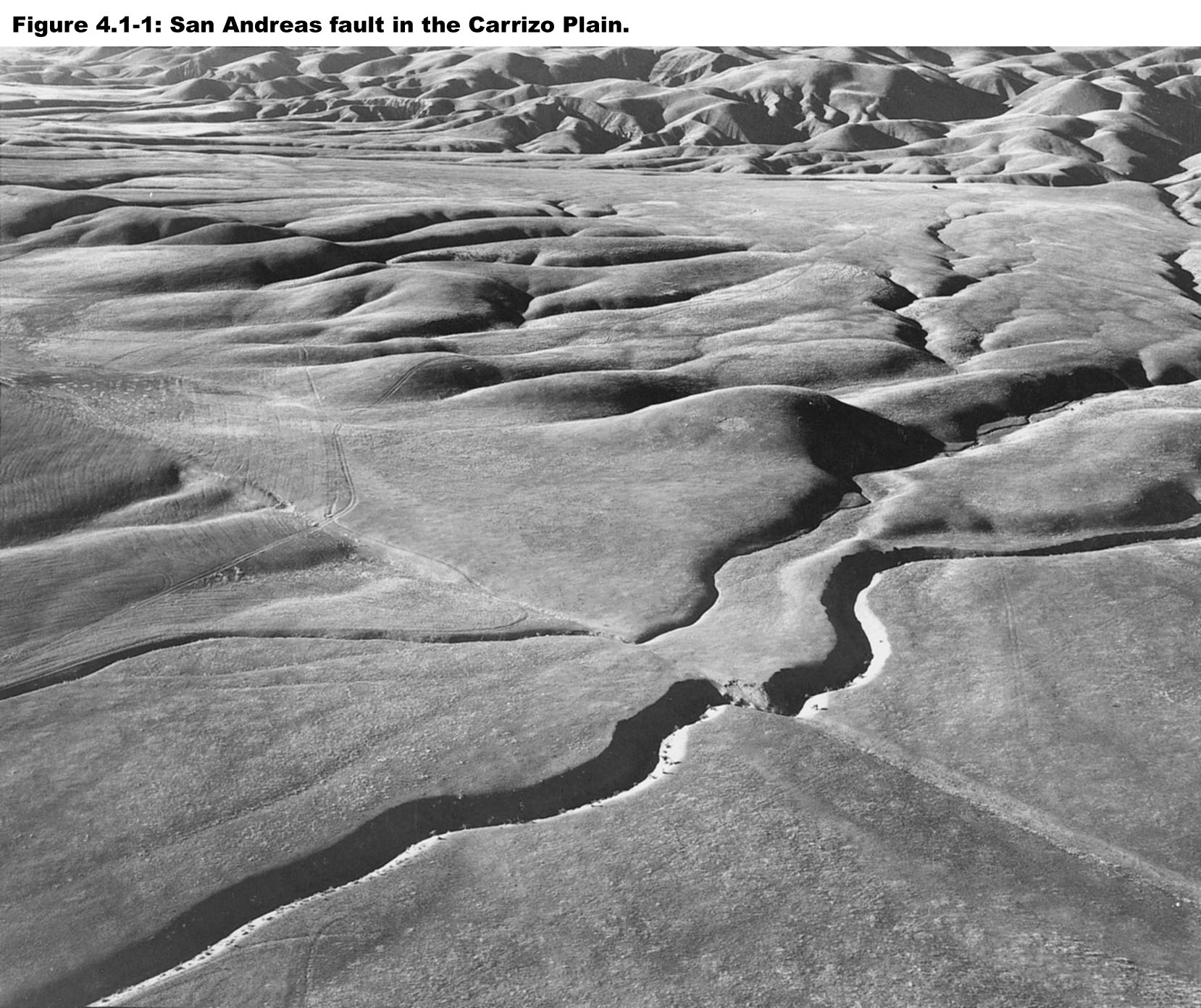 Downstream only part of offset streams

Offset streams

It took many offsets to move the top left streams to their current locations, and become cut off from their headwaters.
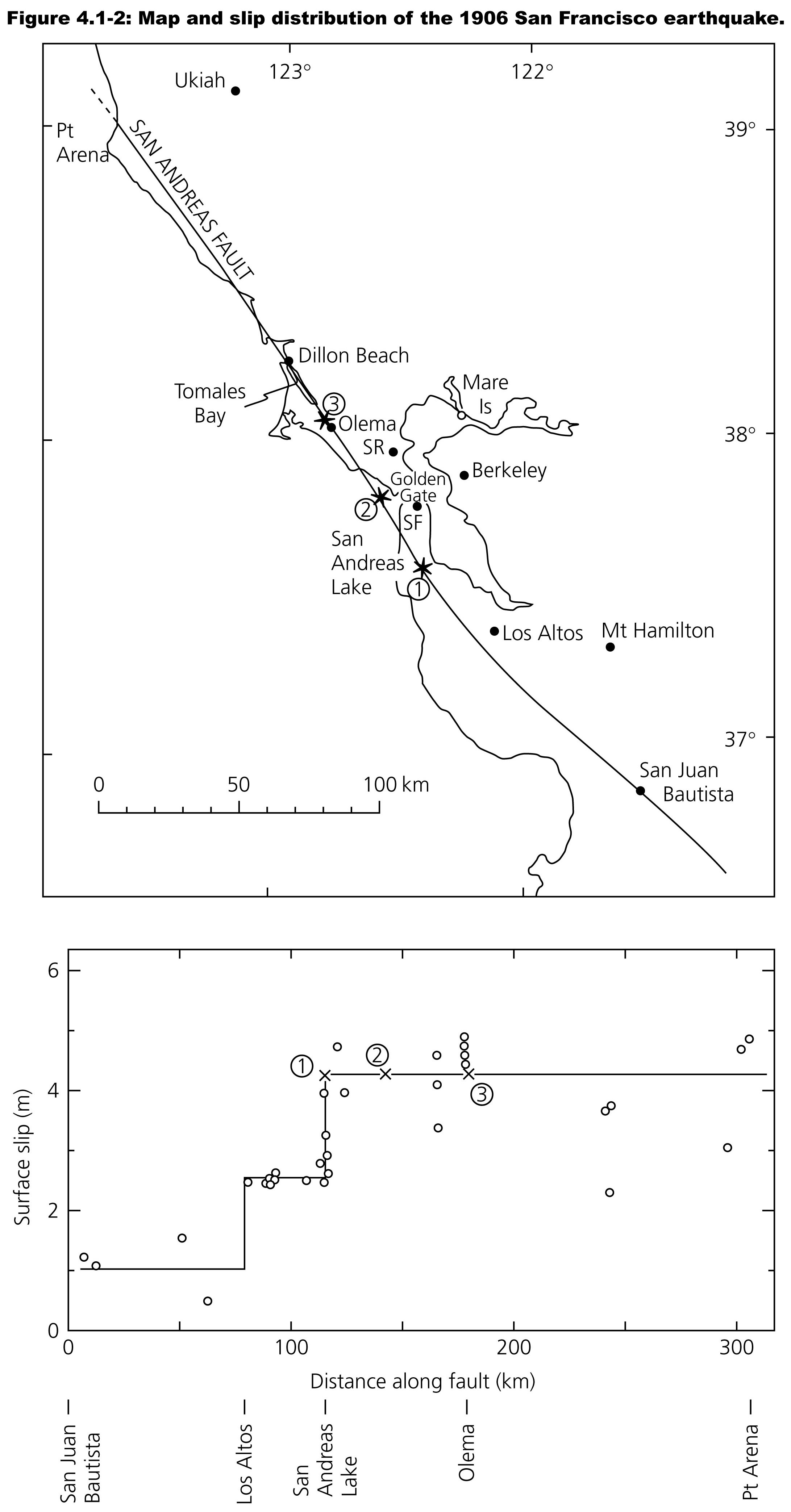 1. Focal mechanisms
Elastic Rebound
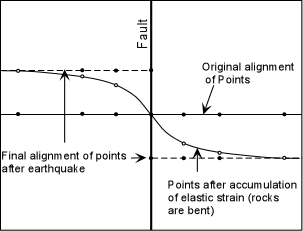 1
No strain in rocks
3
Elastic strain in rocks released
2
& just b4 eq
1. Focal mechanisms
No offset
Earthquake break
Fence that was built the day previous to earthquake (earth strained)(also no postseismc here – elastic)
Fence right after earthquake (earth's strain relaxed)
No offset
John R. Booker, University of Washington
1. Focal mechanisms
Volume decrease (compression)
Volume increase (dilation)
Volume increase (dilation)
Volume decrease (compression)
John R. Booker, University of Washington
1. Focal mechanisms
Direction of P-wave first motion
John R. Booker, University of Washington
1. Focal mechanisms
Direction of P-wave first motion – radially inward in white, max at arrow
Direction of P-wave first motion – radially outward in yellow, max at arrow
John R. Booker, University of Washington
1. Focal mechanisms
Nodal Plane

wave is neither in nor out – it has zero amplitude
John R. Booker, University of Washington
1. Focal mechanisms
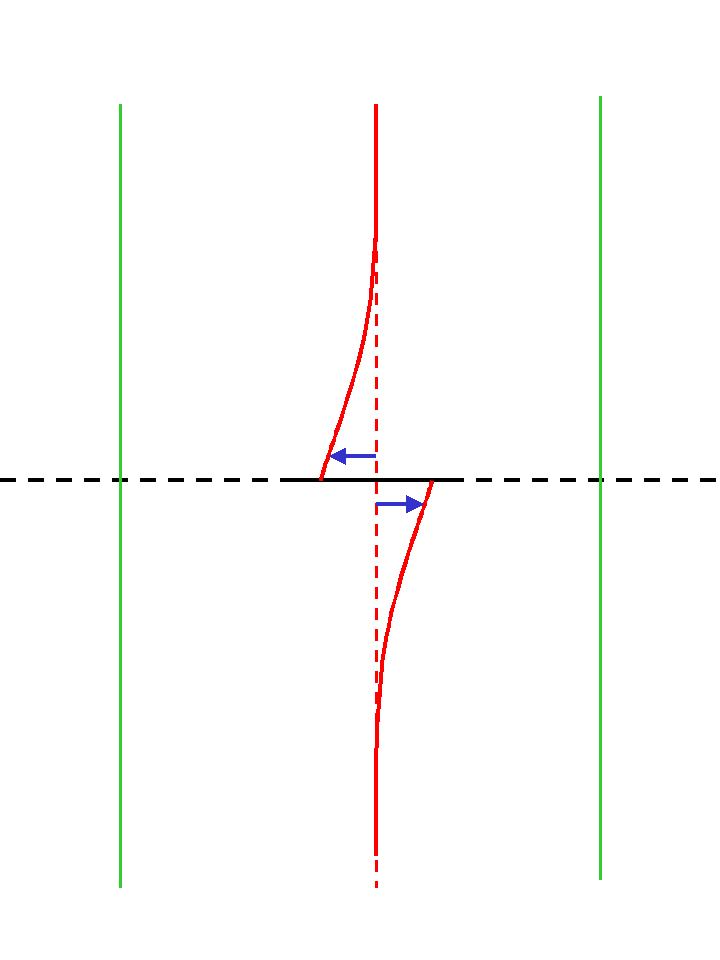 Two different fault planes and motions produce the same C/D pattern
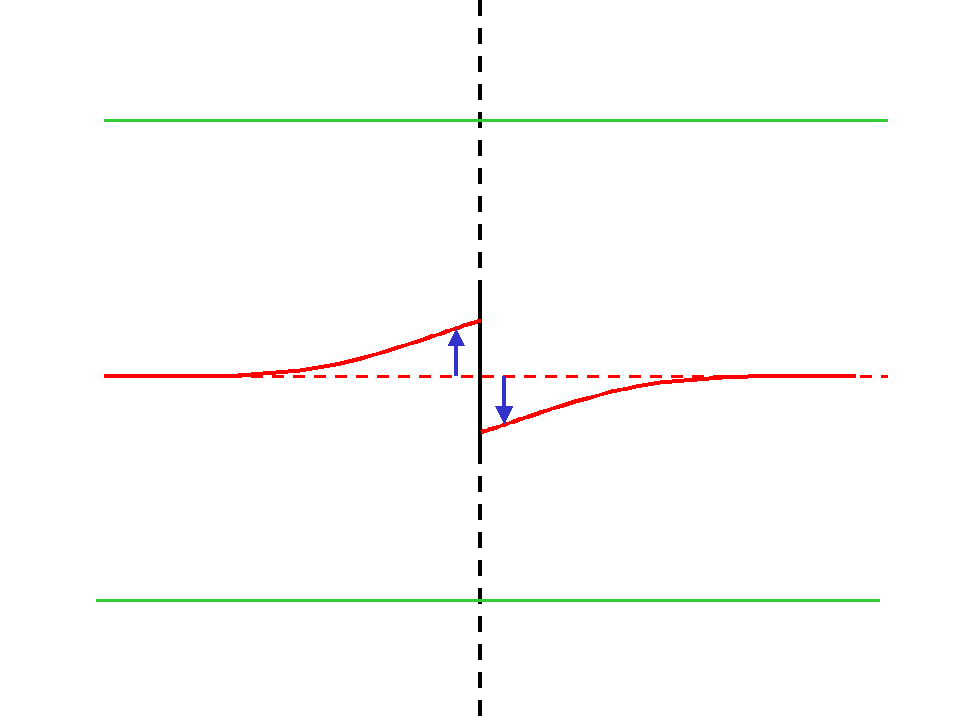 C
D
C
D
Left lateral
D
C
D
C
Right lateral
Right and left lateral earthquake sources with perpendicular fault planes have the same first motions
John R. Booker, University of Washington
Slip appears to be left-lateral.

Imperial Valley earthquake was right lateral. 

Could be on conjugate fault (would be left-lateral)
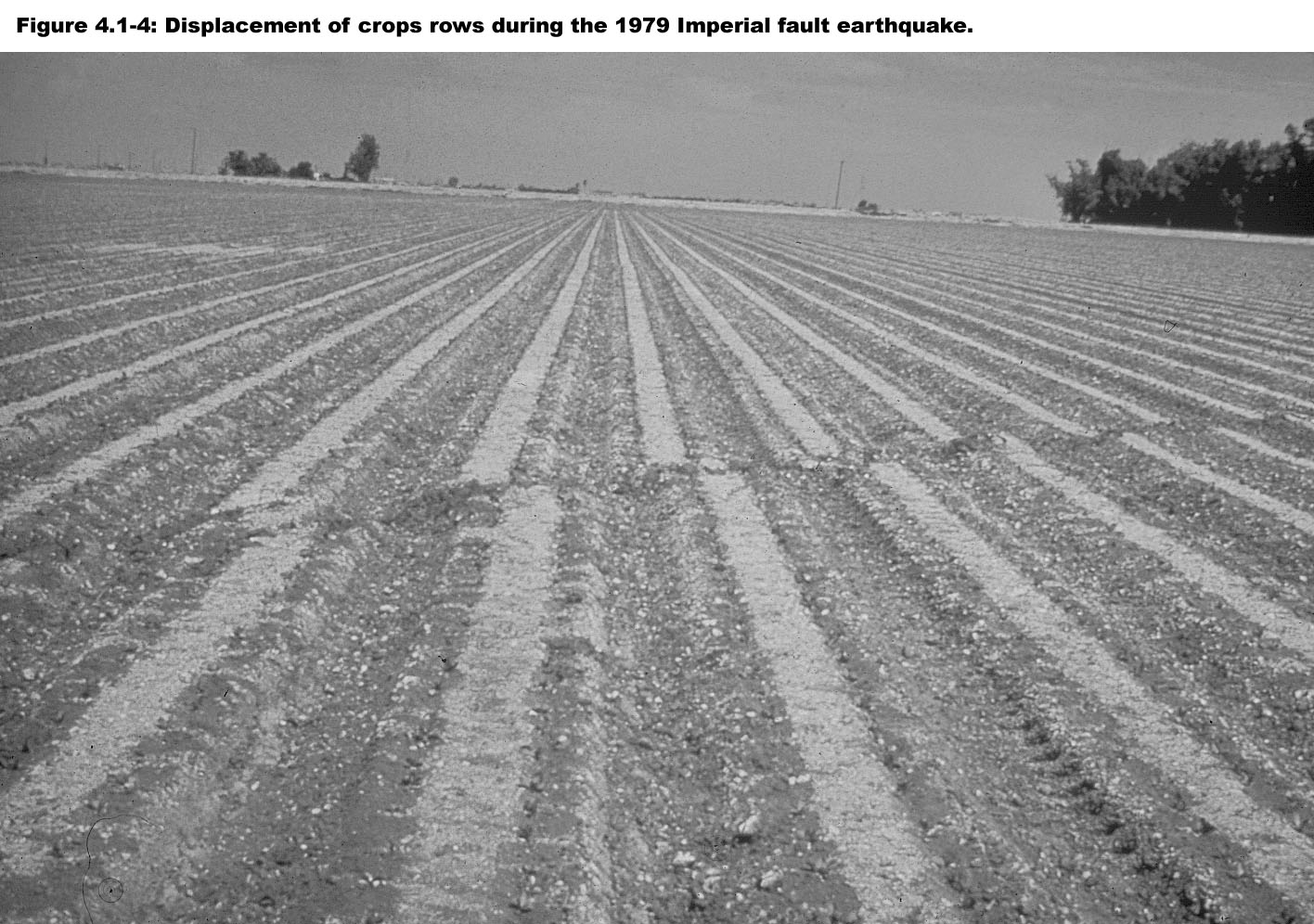 [Speaker Notes: Could also be "aliased"]
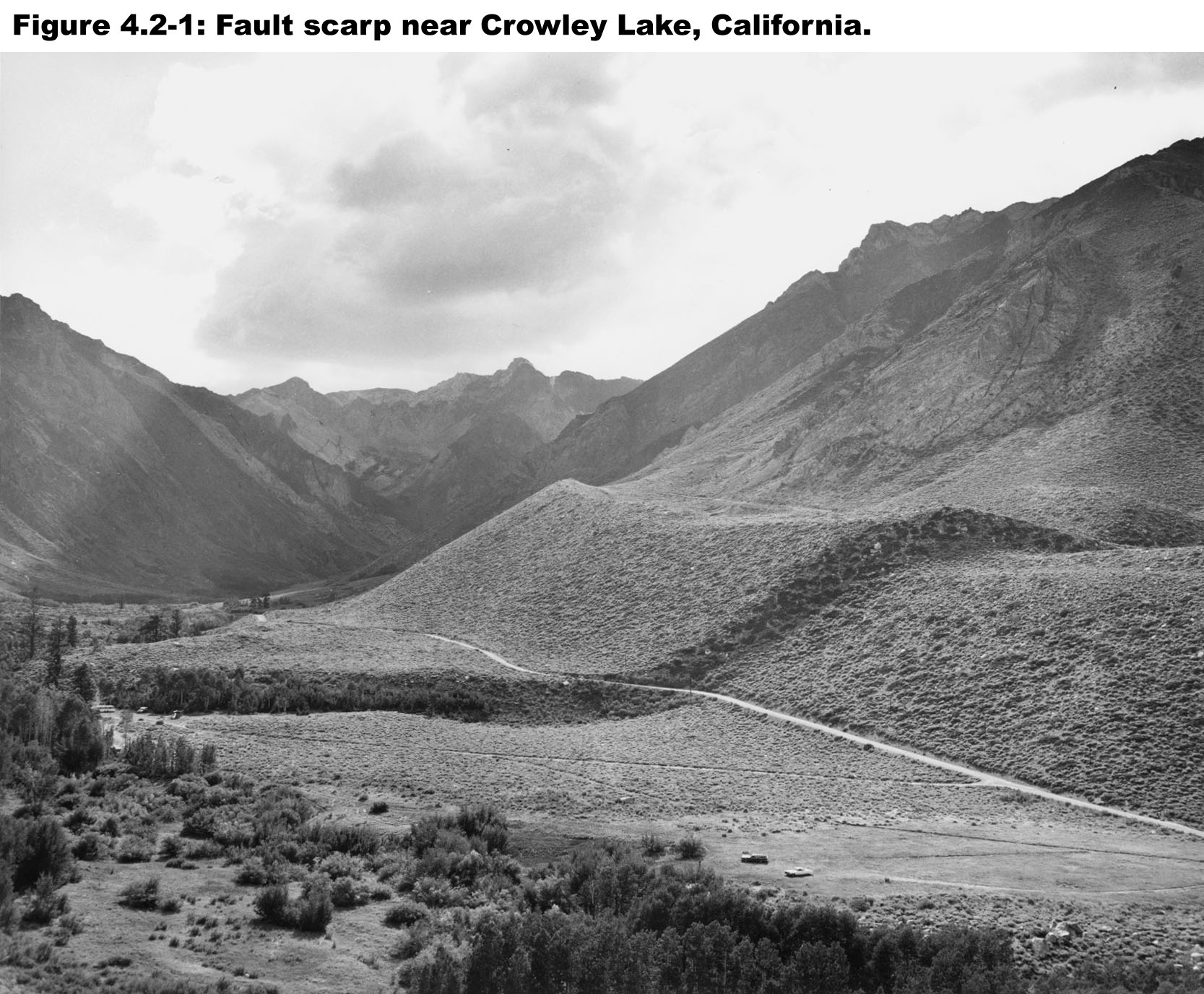 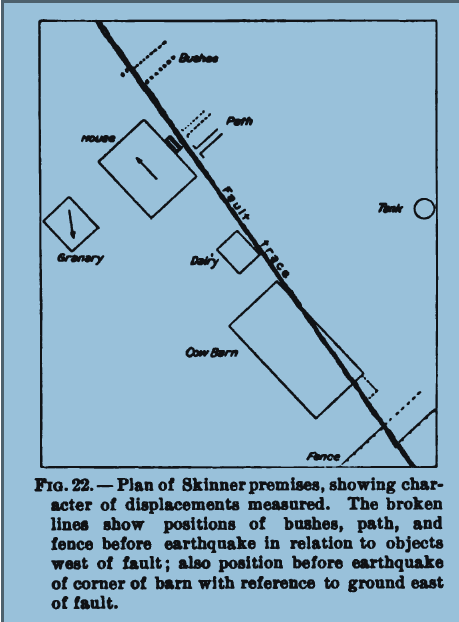 [Speaker Notes: Materials at distance on opposite sides of the fault move relative  to each other, but friction on the fault "locks" it and prevents slip

Eventually strain accumulated is more than the rocks on the fault can withstand, and the fault slips in earthquake

Earthquake reflects regional deformation

The California Earthquake of April 18.1906, Report of the State Earthquake Investigation Commission, Volume I, Part 1, Andrew C. Lawson, Chariman, Tomales Bay to Bolinas Lagoon, G.K. Gilbert, p72]
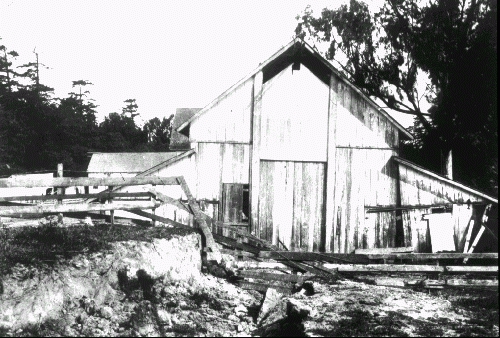 [Speaker Notes: Skinner’s barn from another angle
Photograph credit: U.S. Geological Survey (G.K. Gilbert).skinner

Eventually strain accumulated is more than the rocks on the fault can withstand, and the fault slips in earthquake

Earthquake reflects regional deformation]
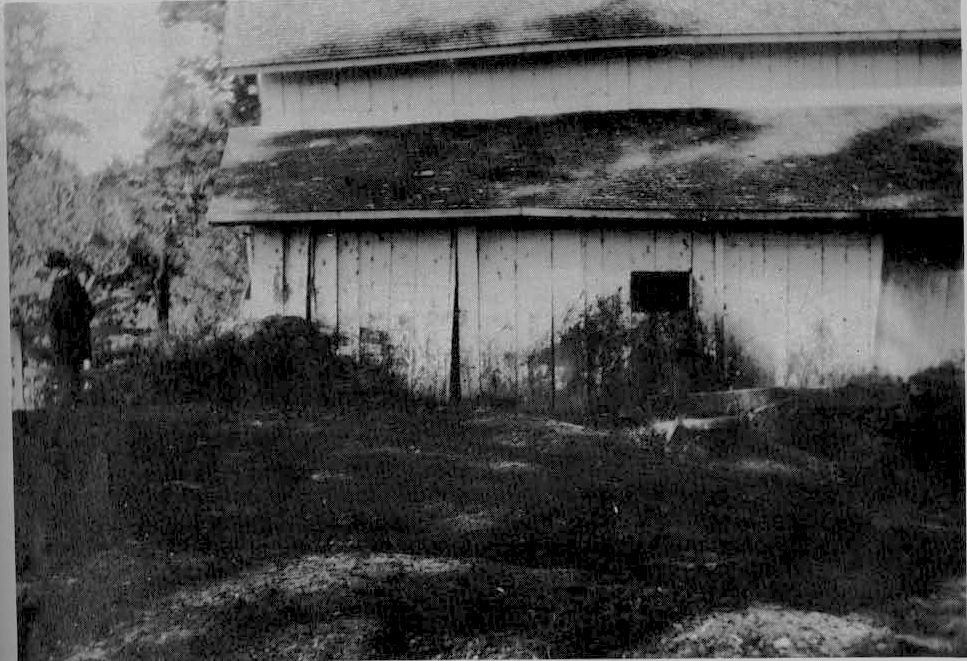 [Speaker Notes: Materials at distance on opposite sides of the fault move relative  to each other, but friction on the fault "locks" it and prevents slip
Photograph credit: U.S. Geological Survey (G.K. Gilbert).

Eventually strain accumulated is more than the rocks on the fault can withstand, and the fault slips in earthquake

Earthquake reflects regional deformation]
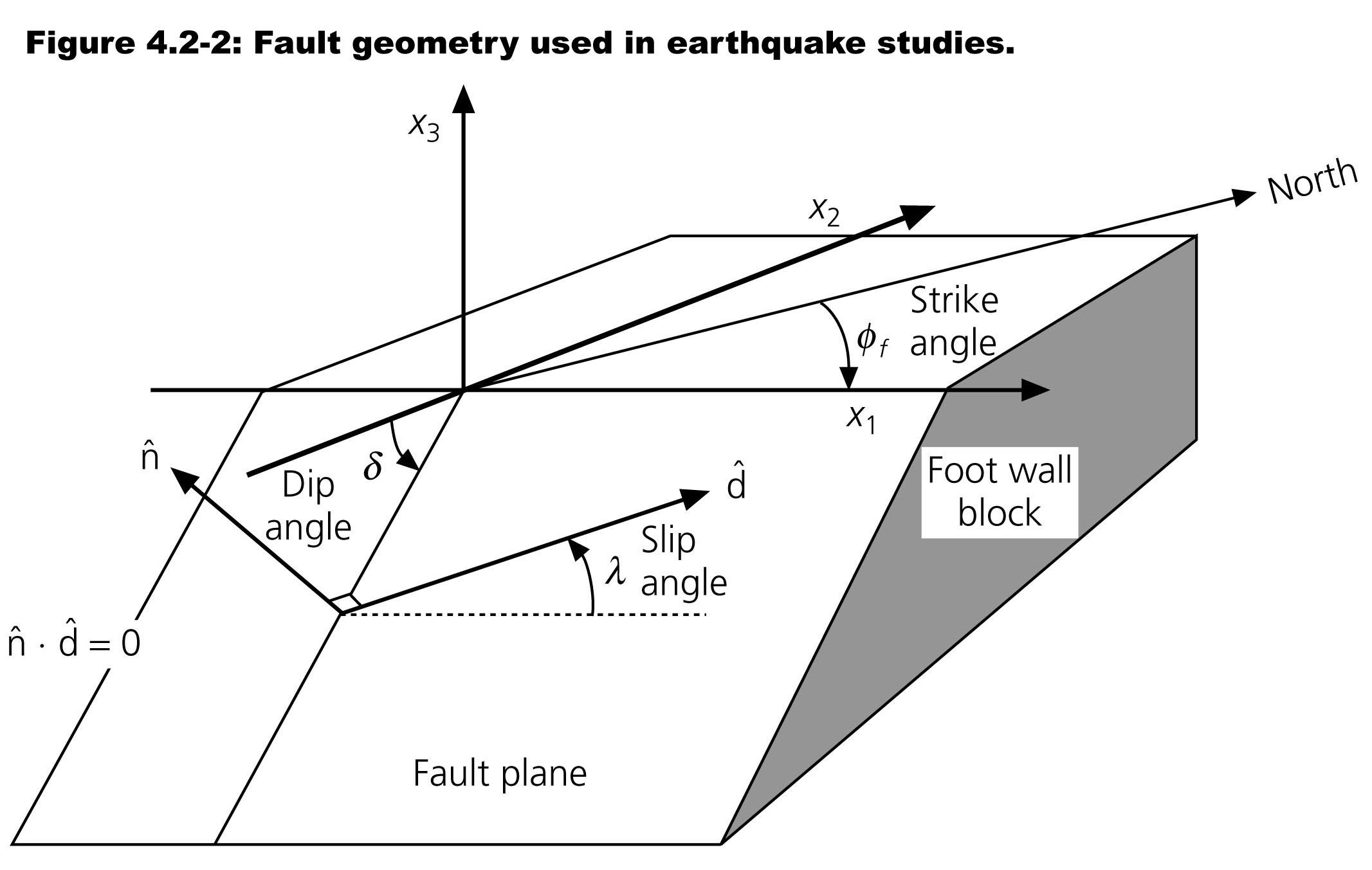 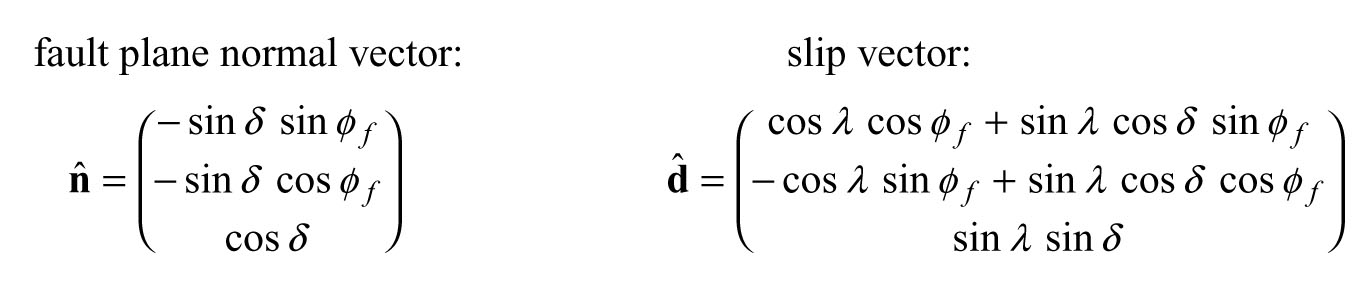 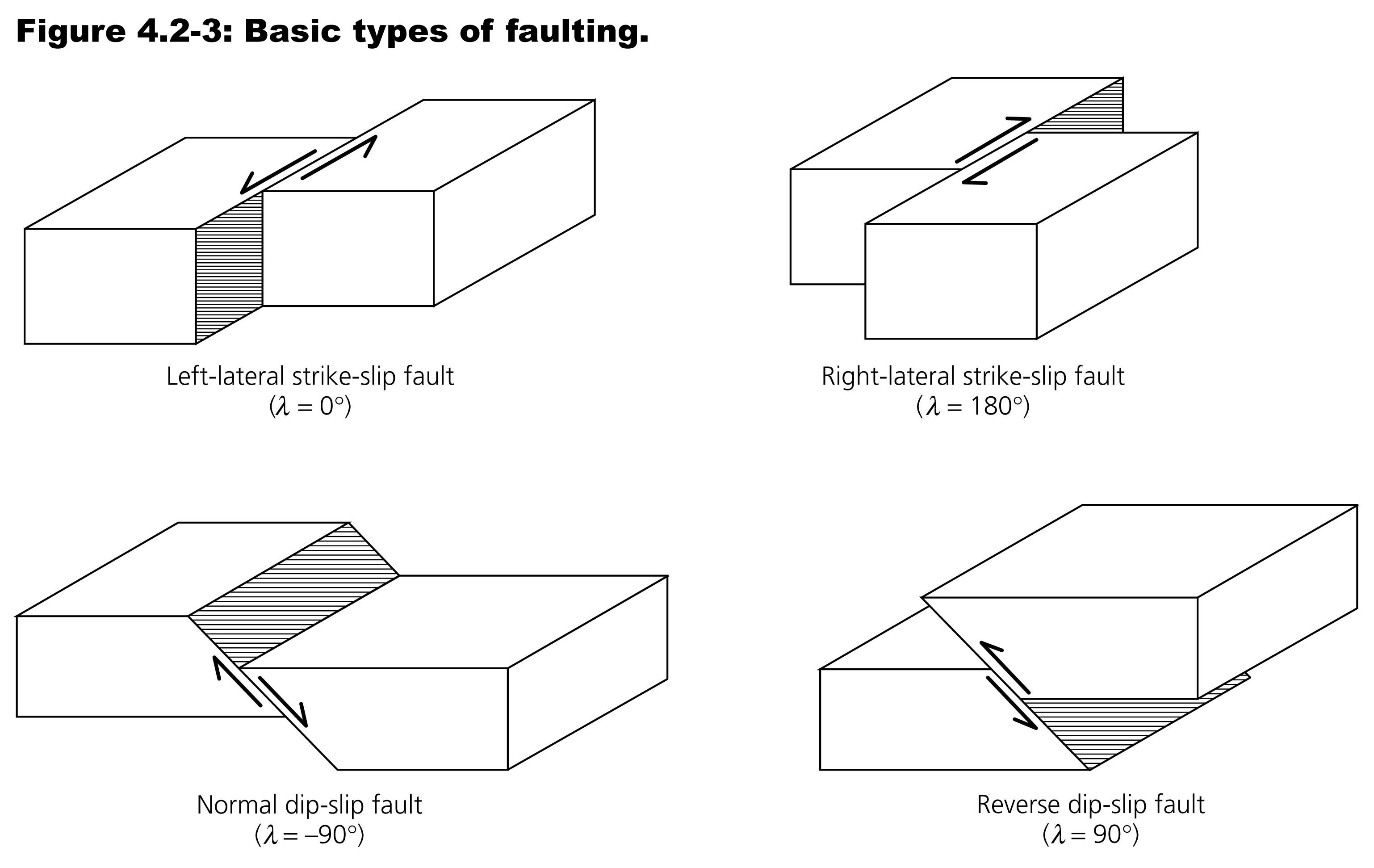 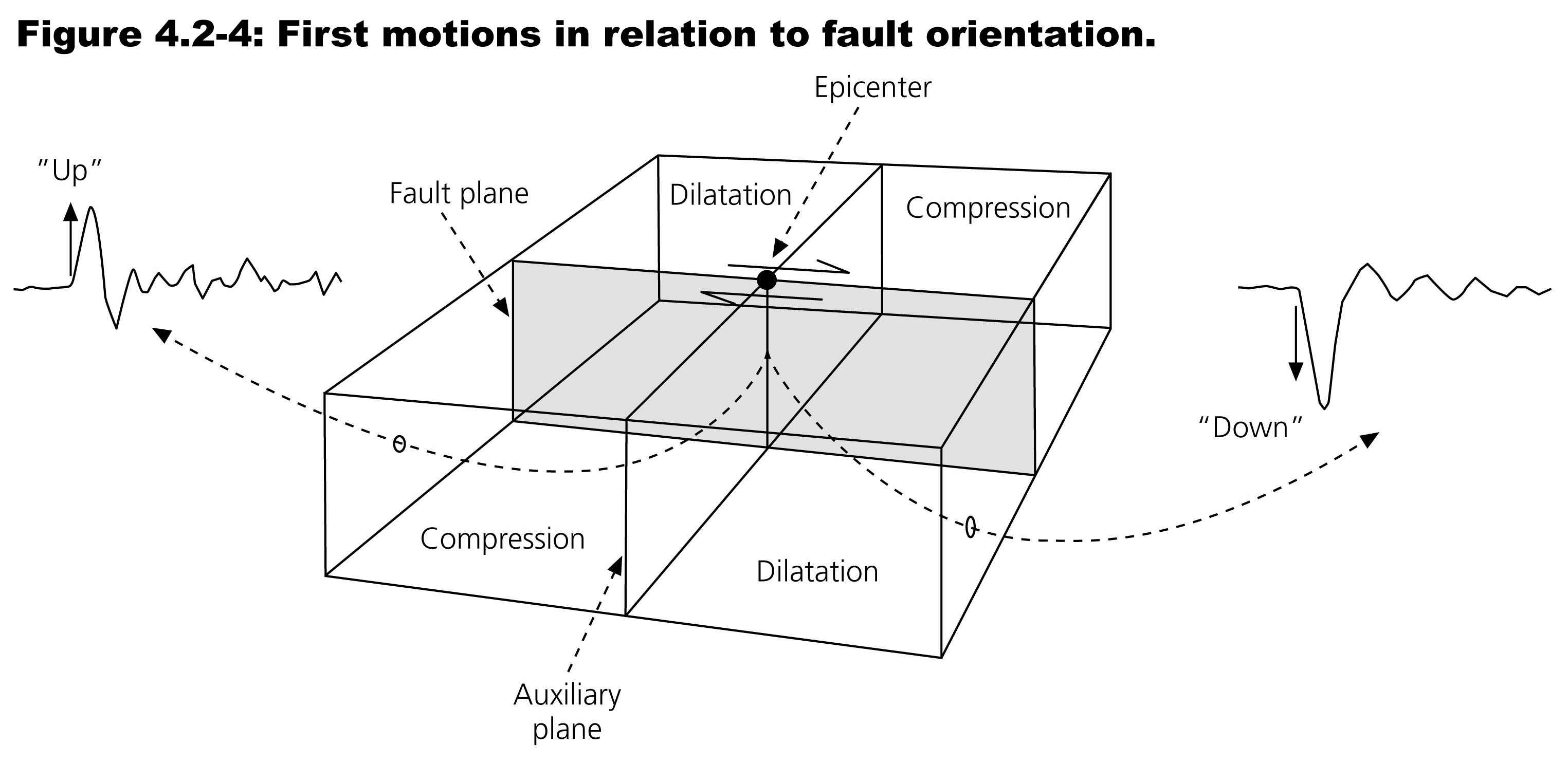 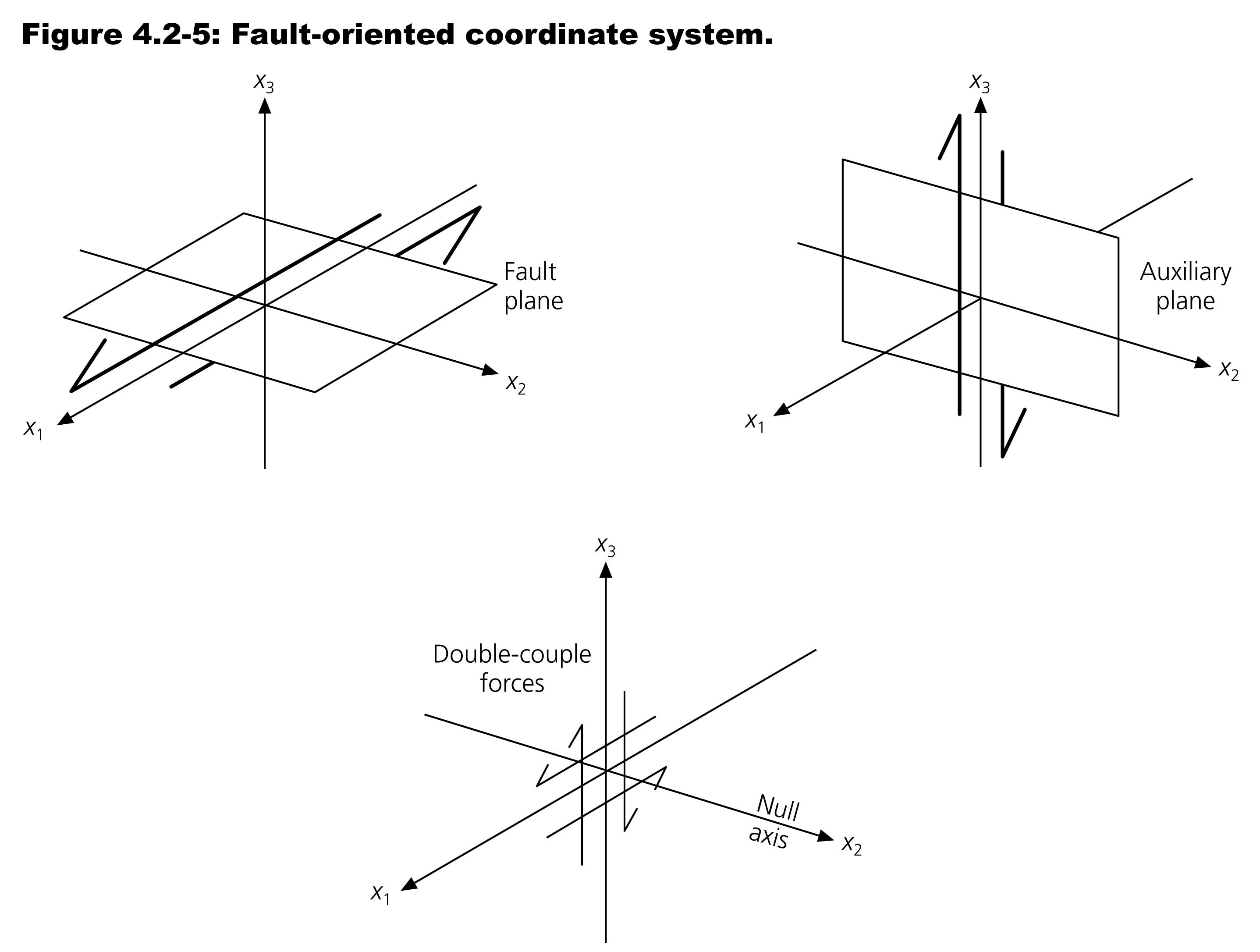 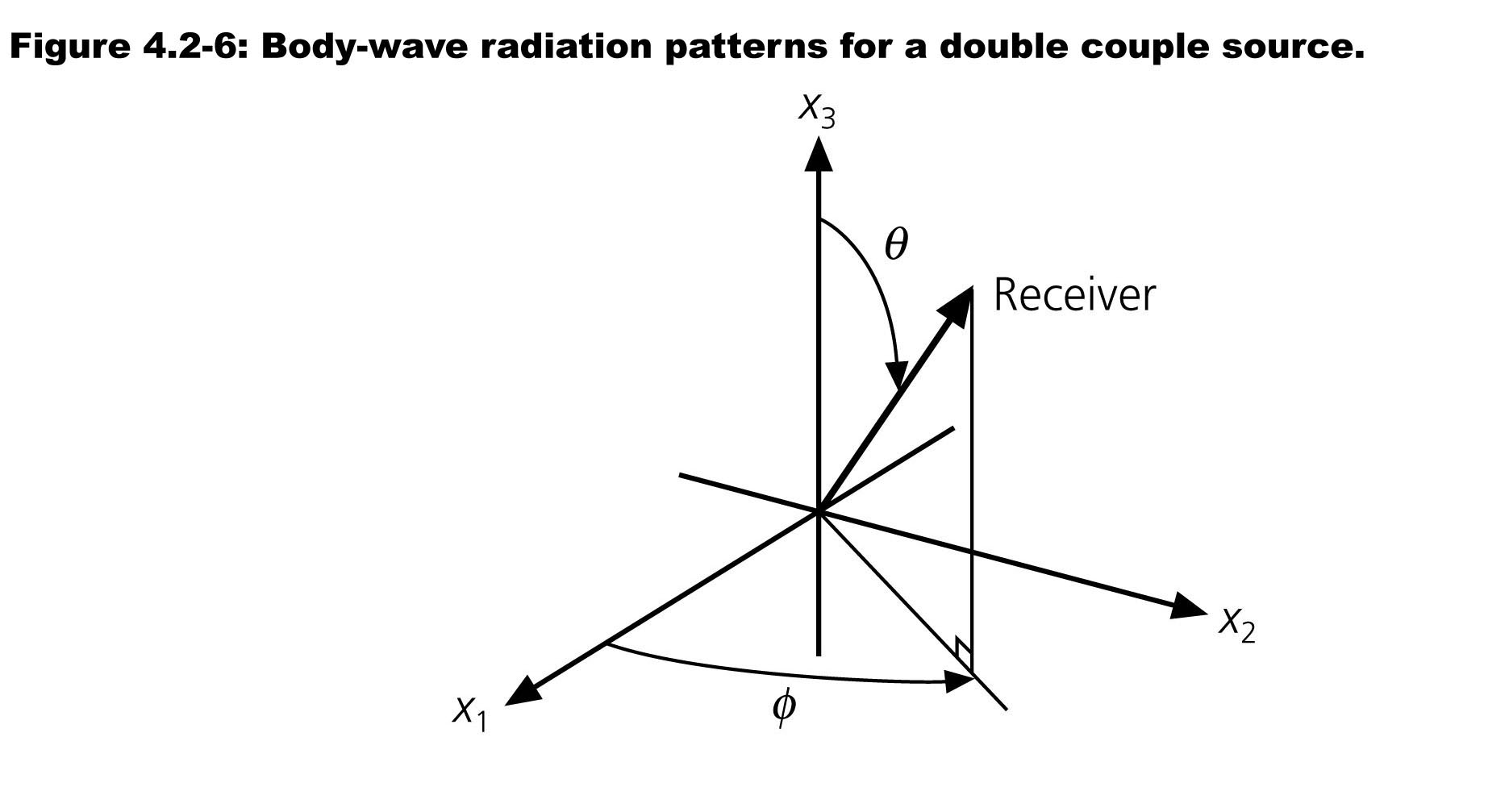 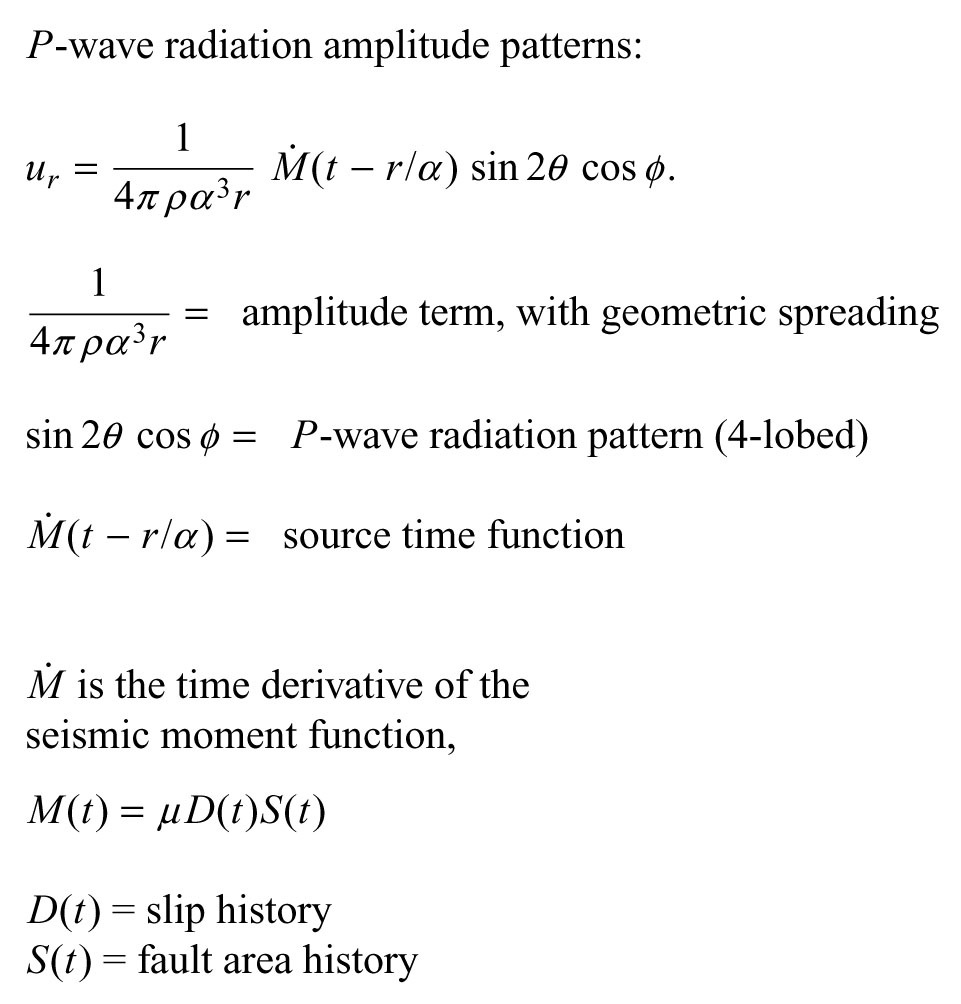 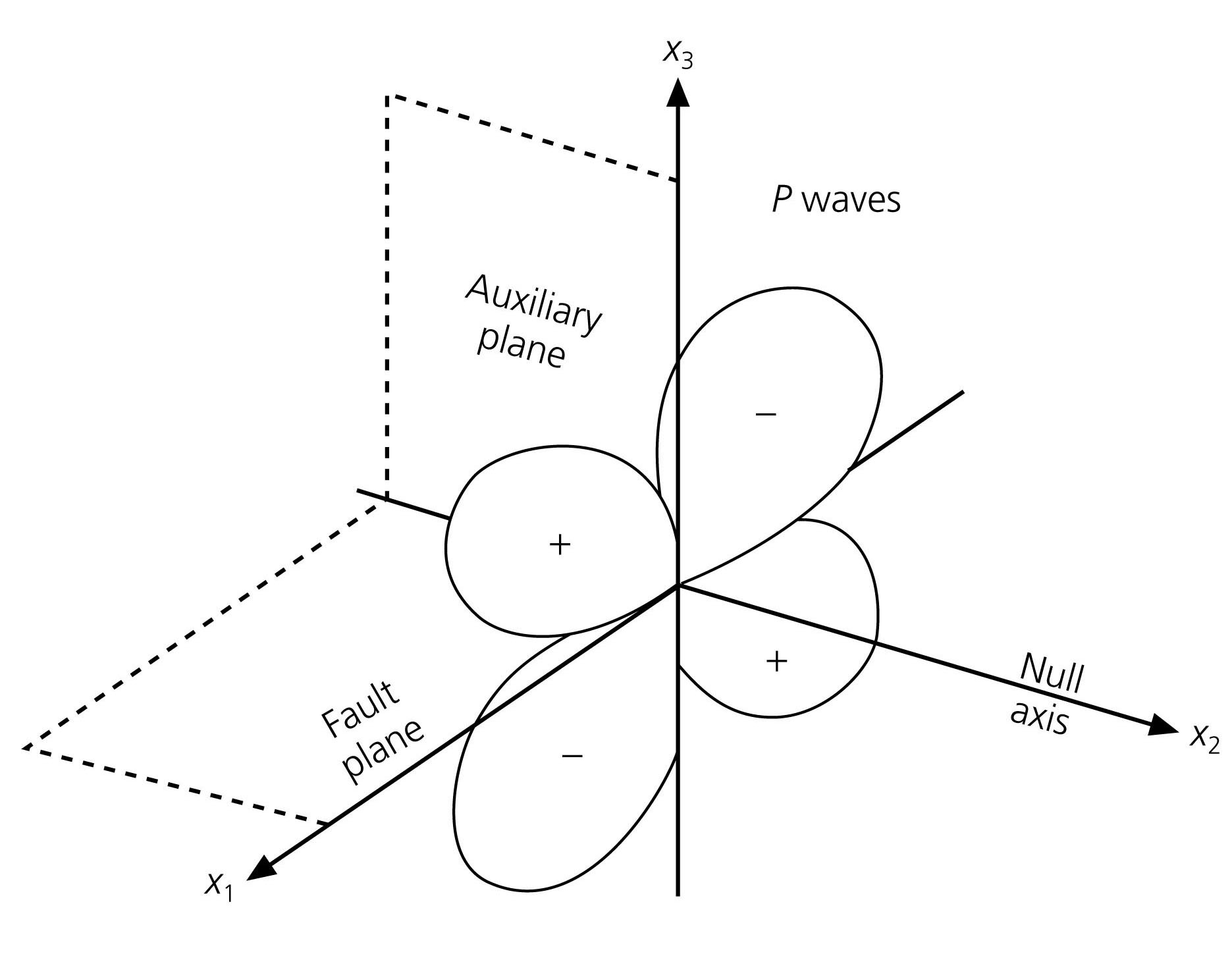 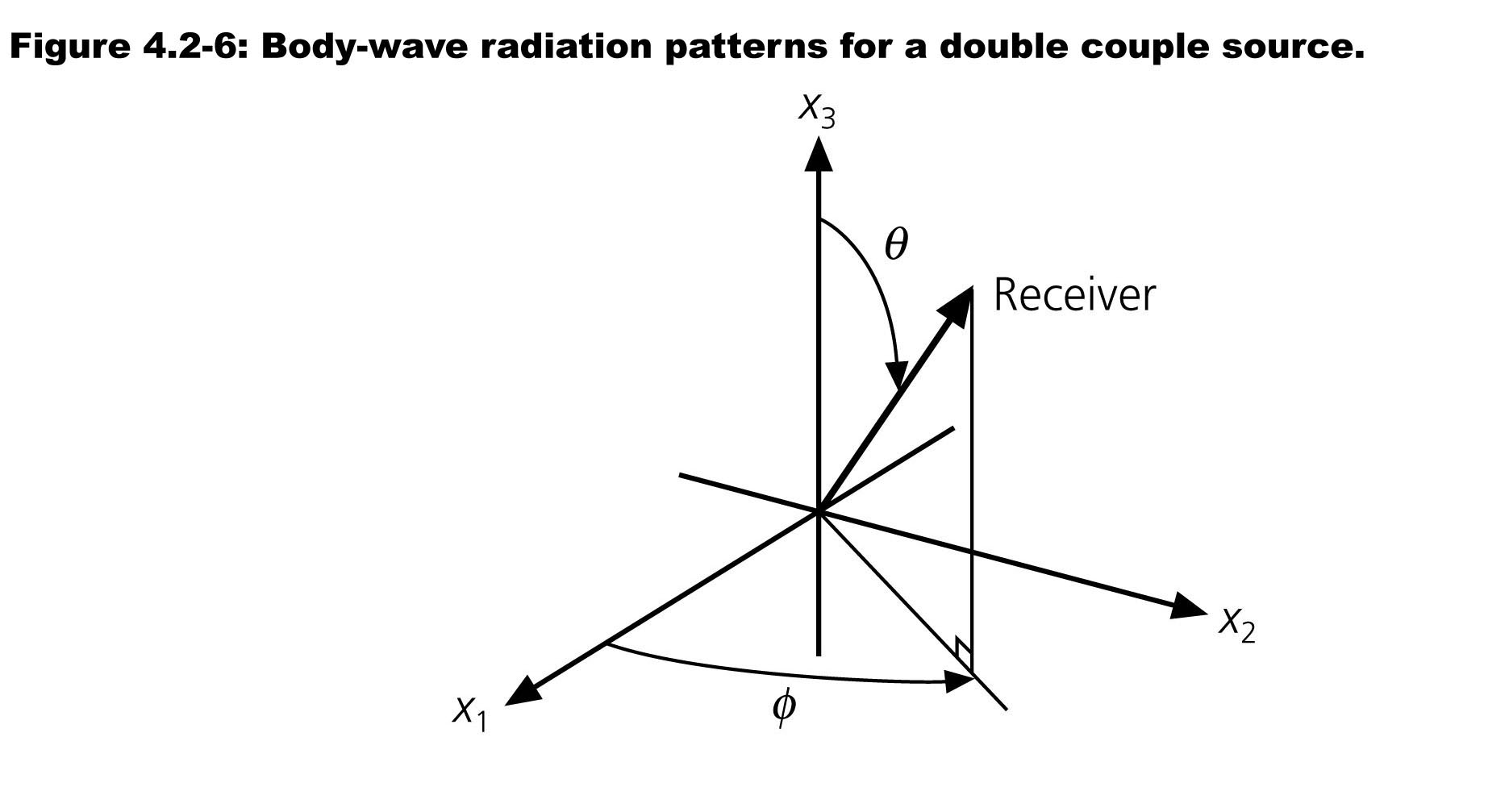 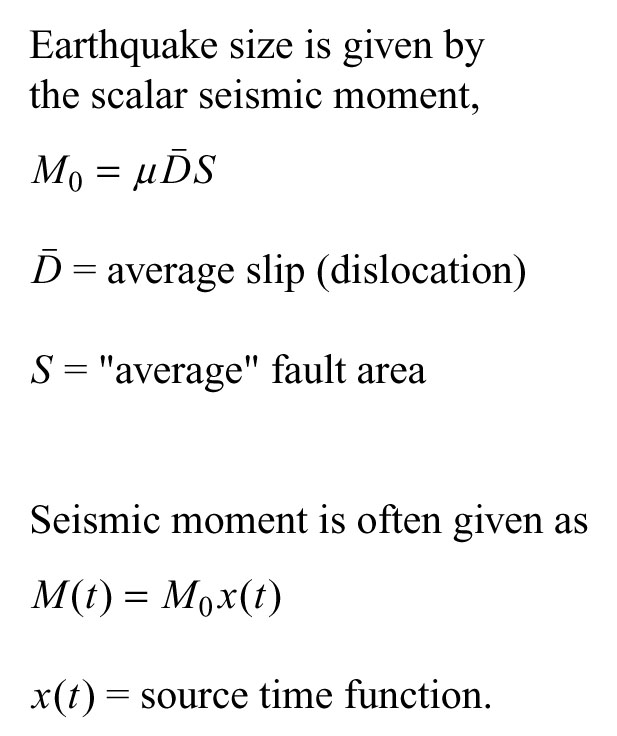 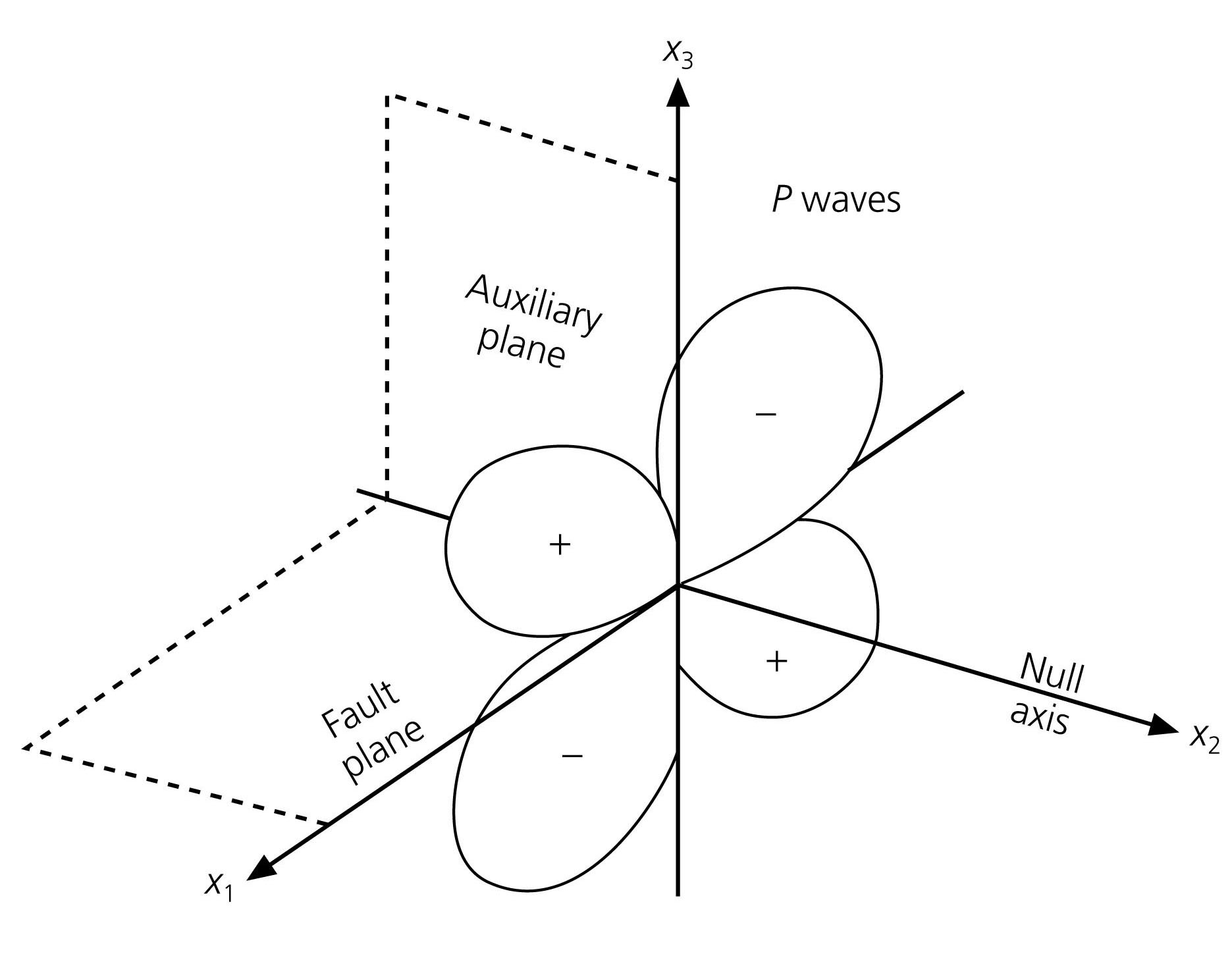 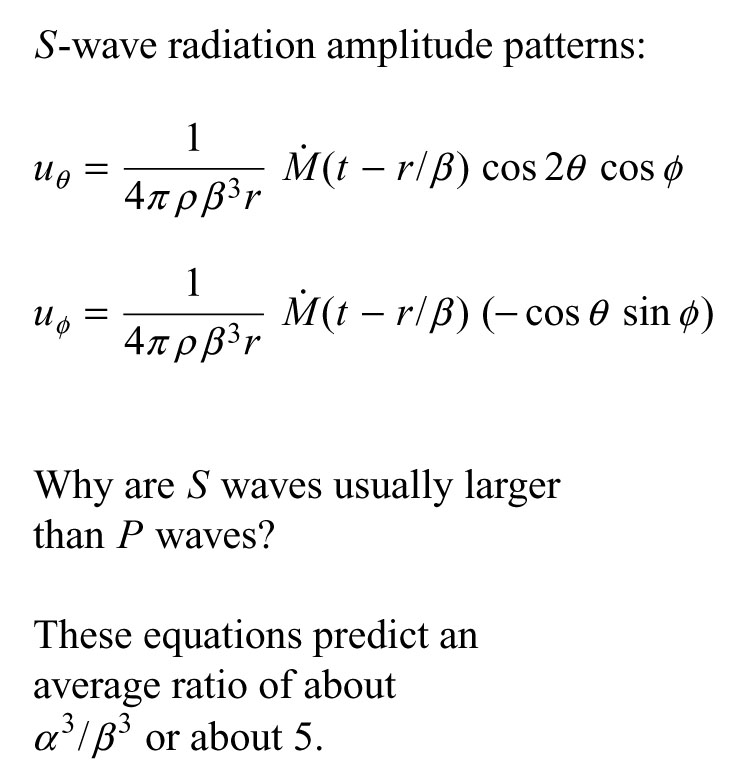 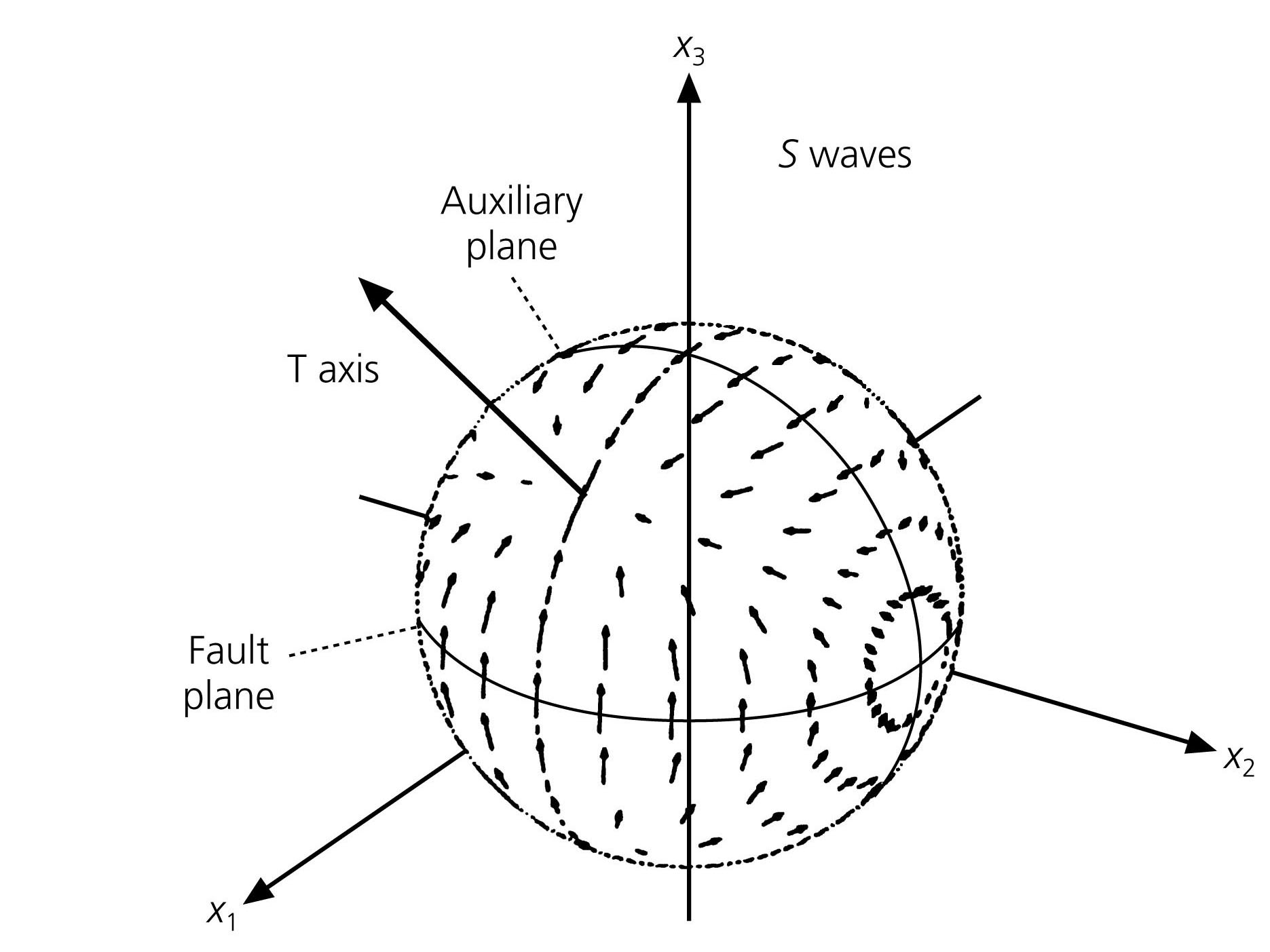 Motion parallel to fault on auxiliary fault/plane
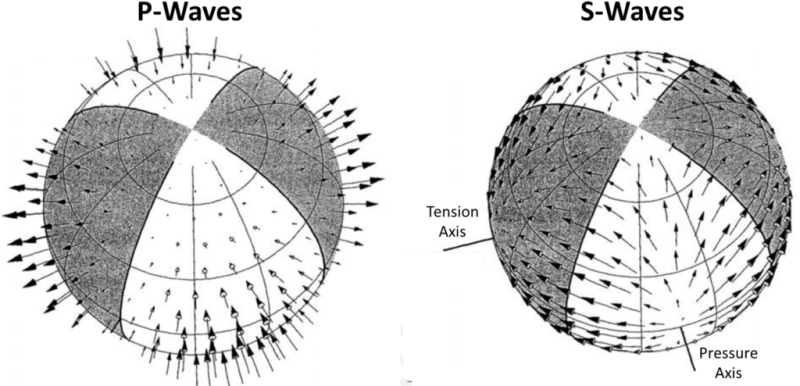 Can reverse fault and auxiliary planes and sense of offset
https://mxrap.com/2019/07/26/moment-tensors-a-practical-guide/
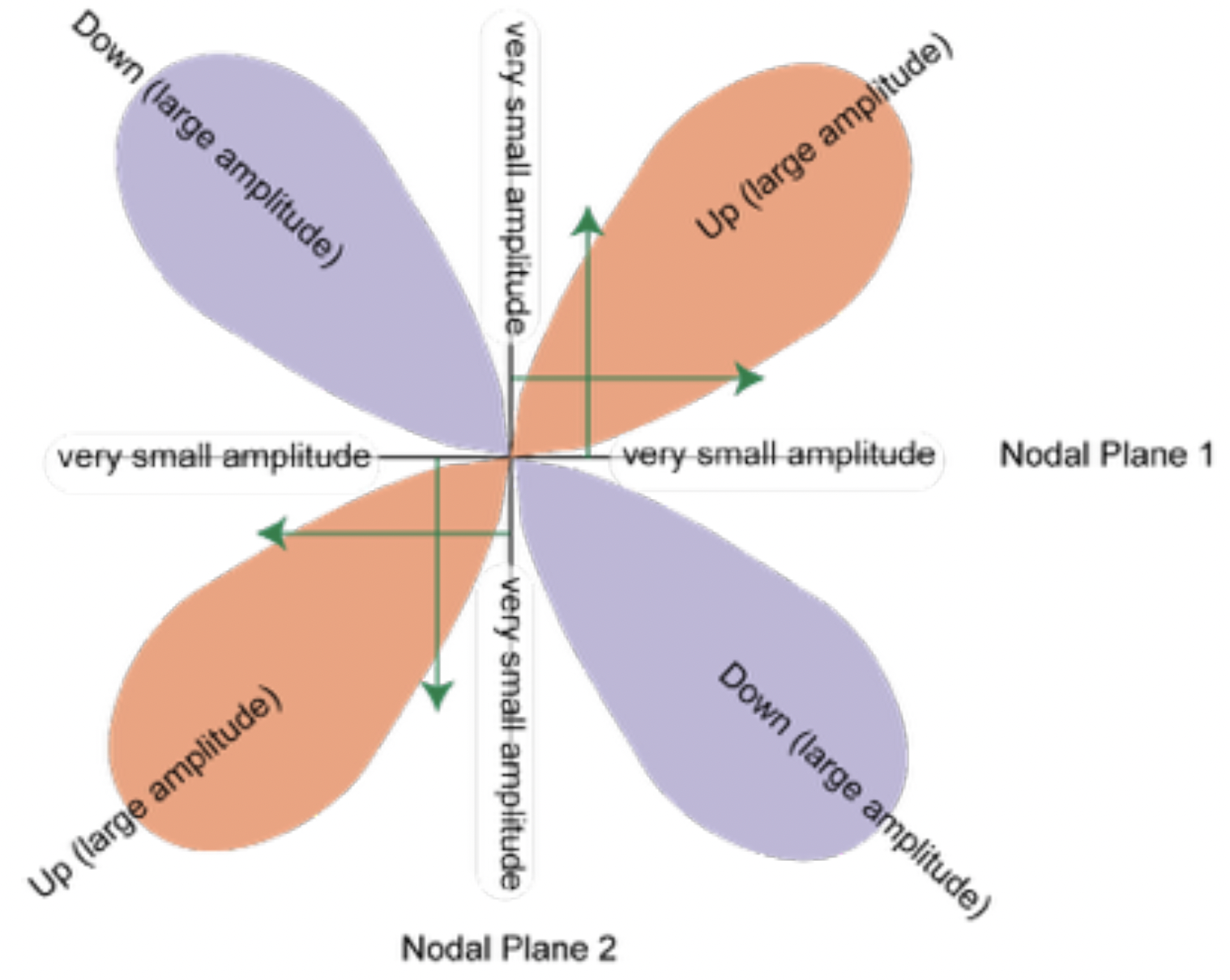 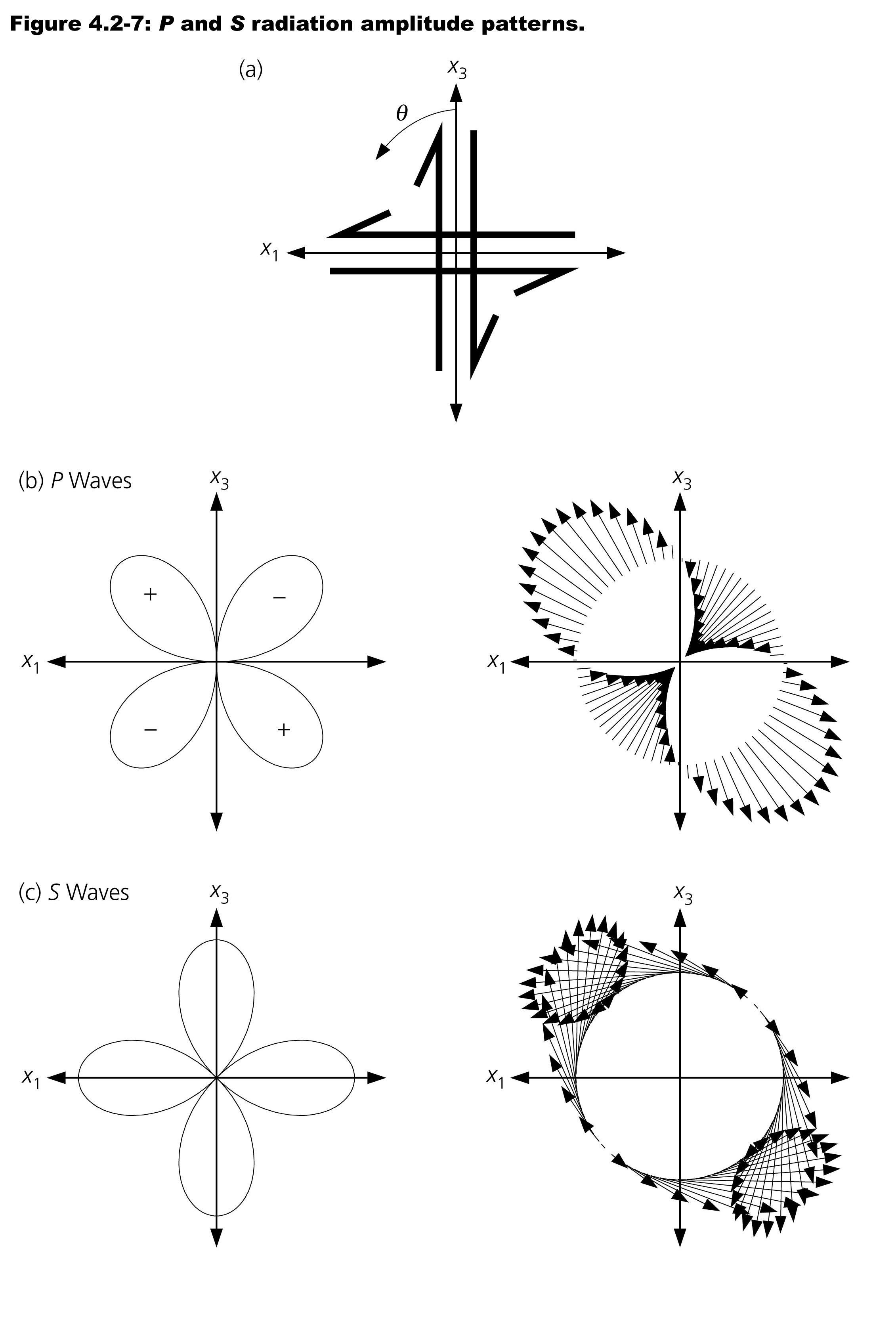 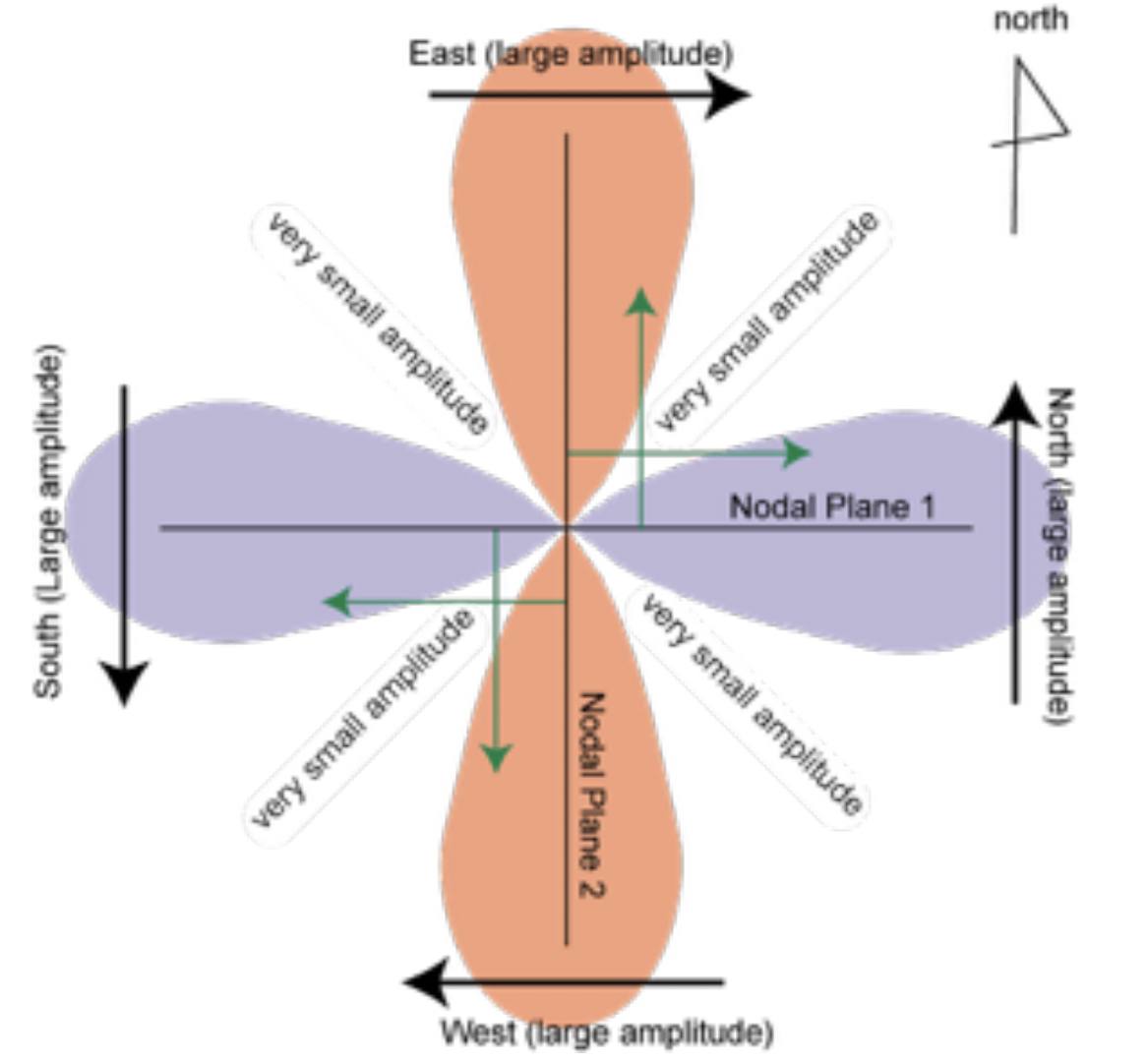 Yuji Yagi
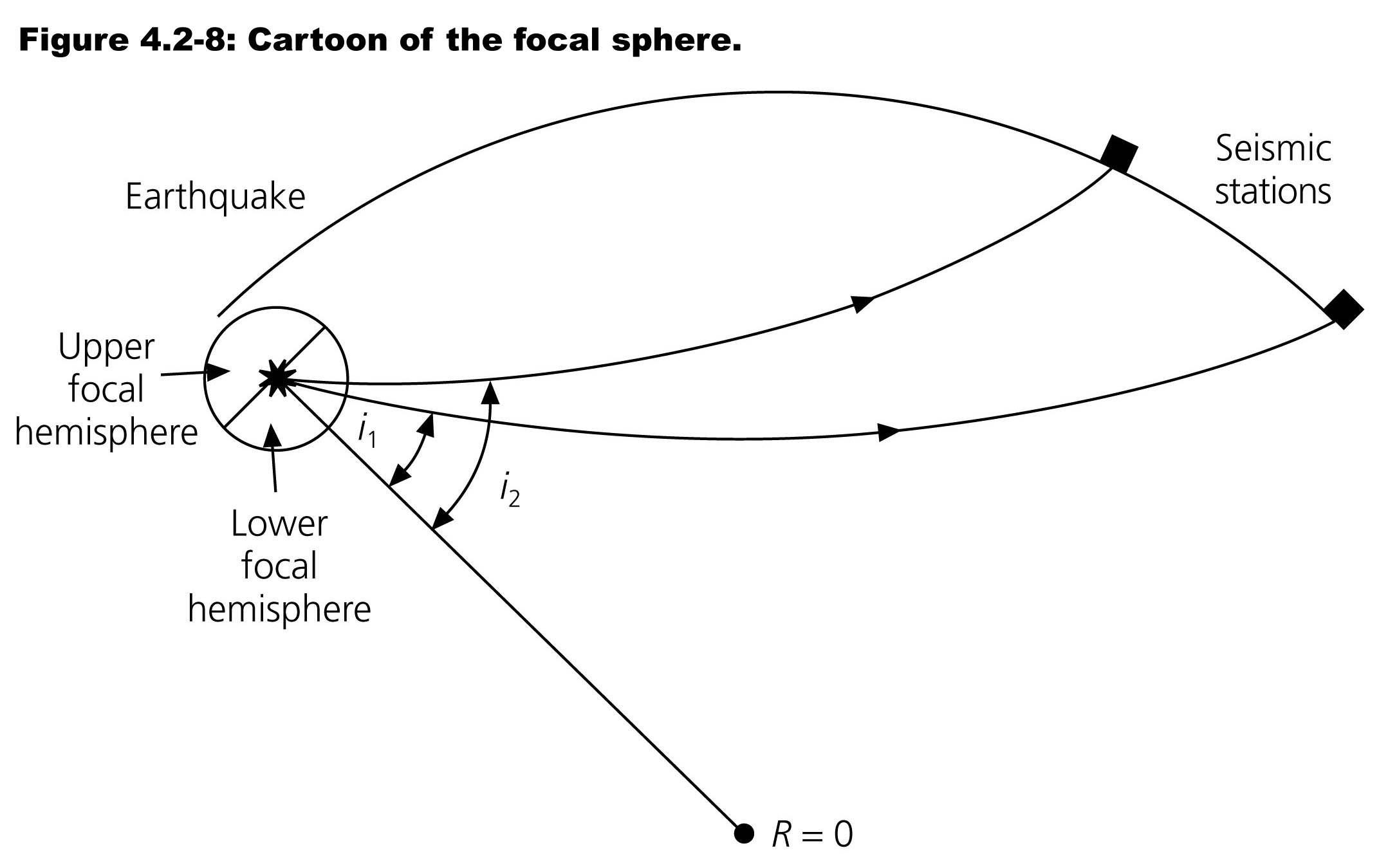 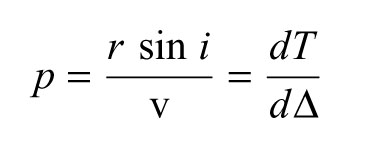 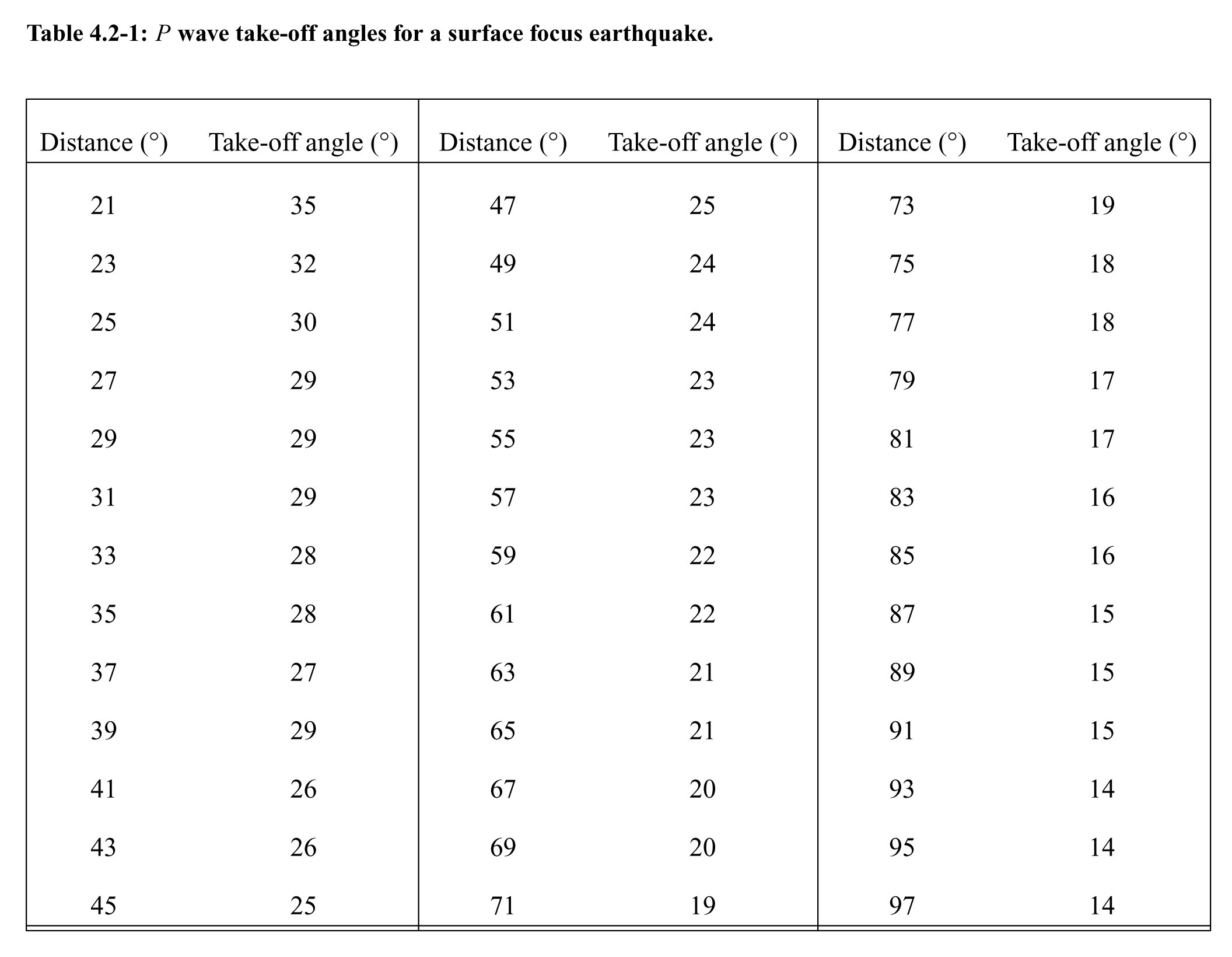 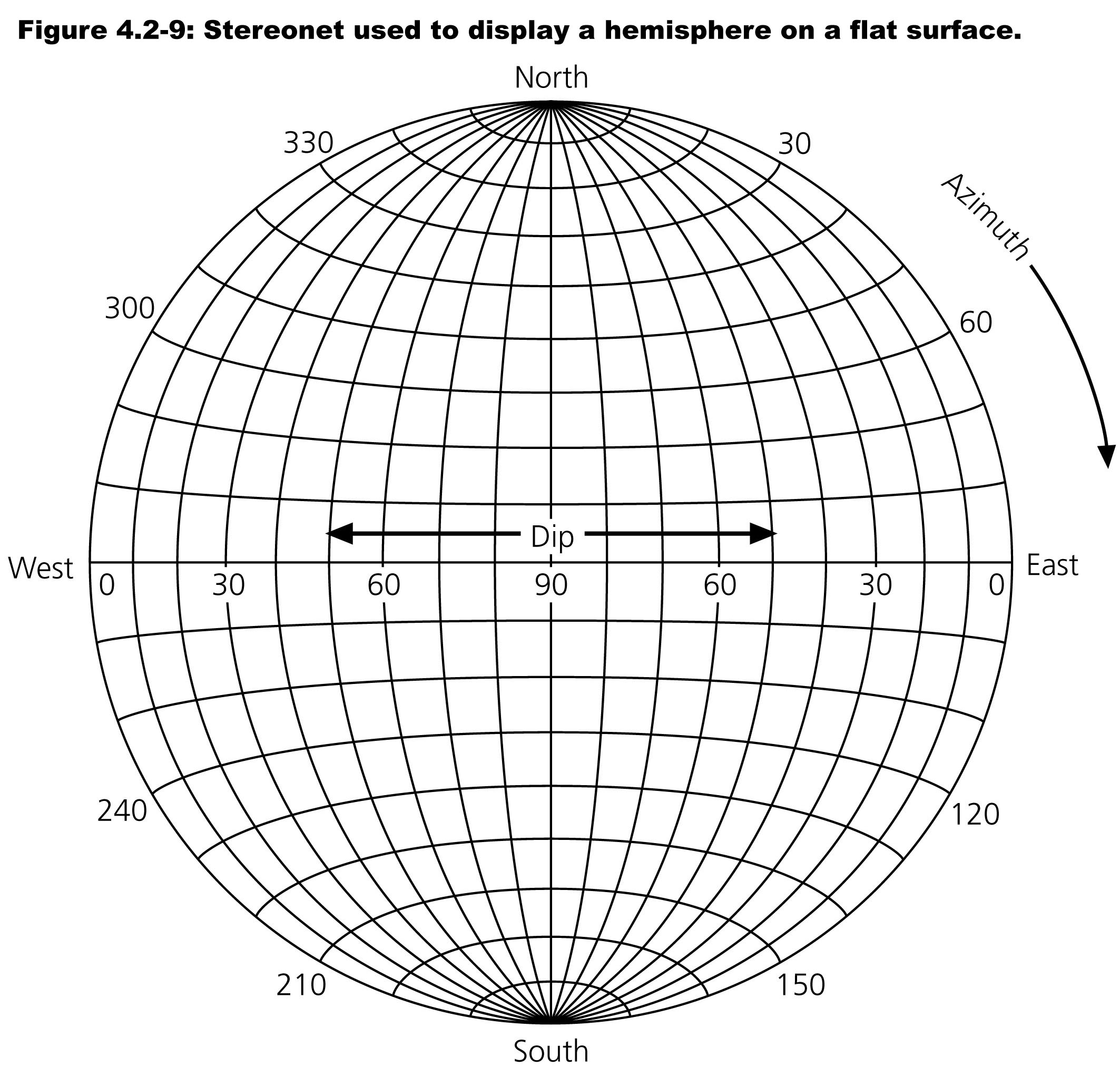 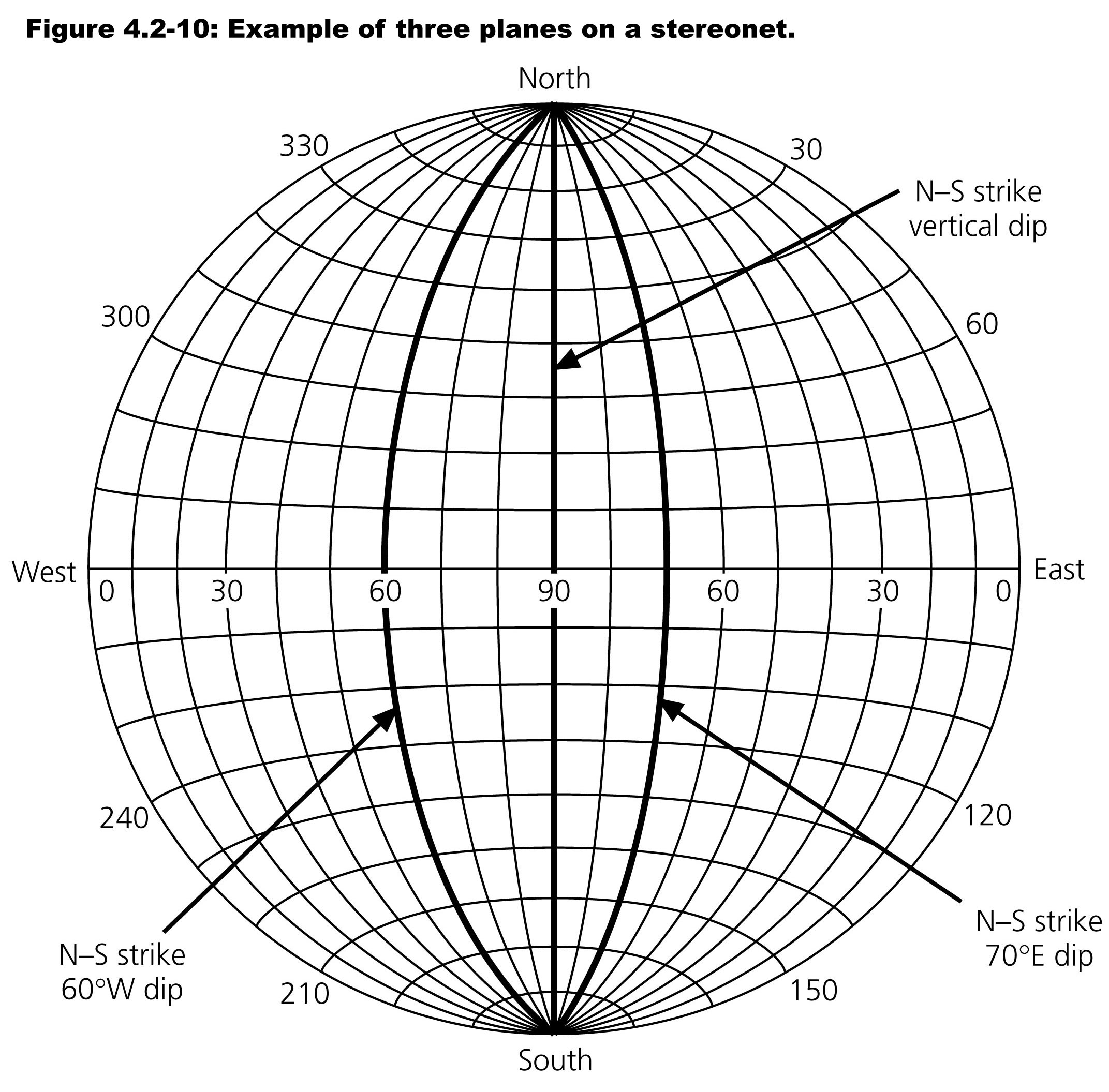 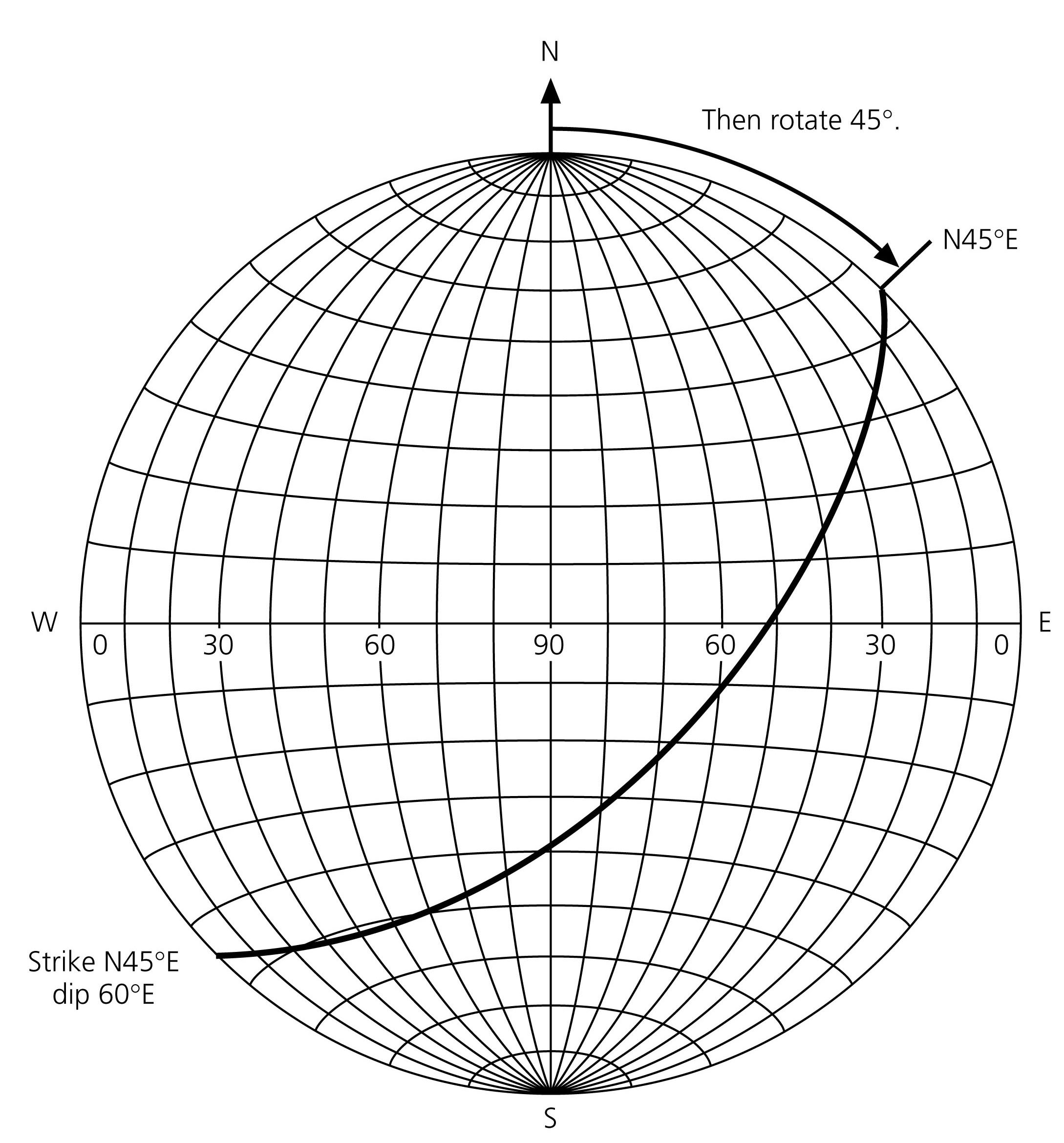 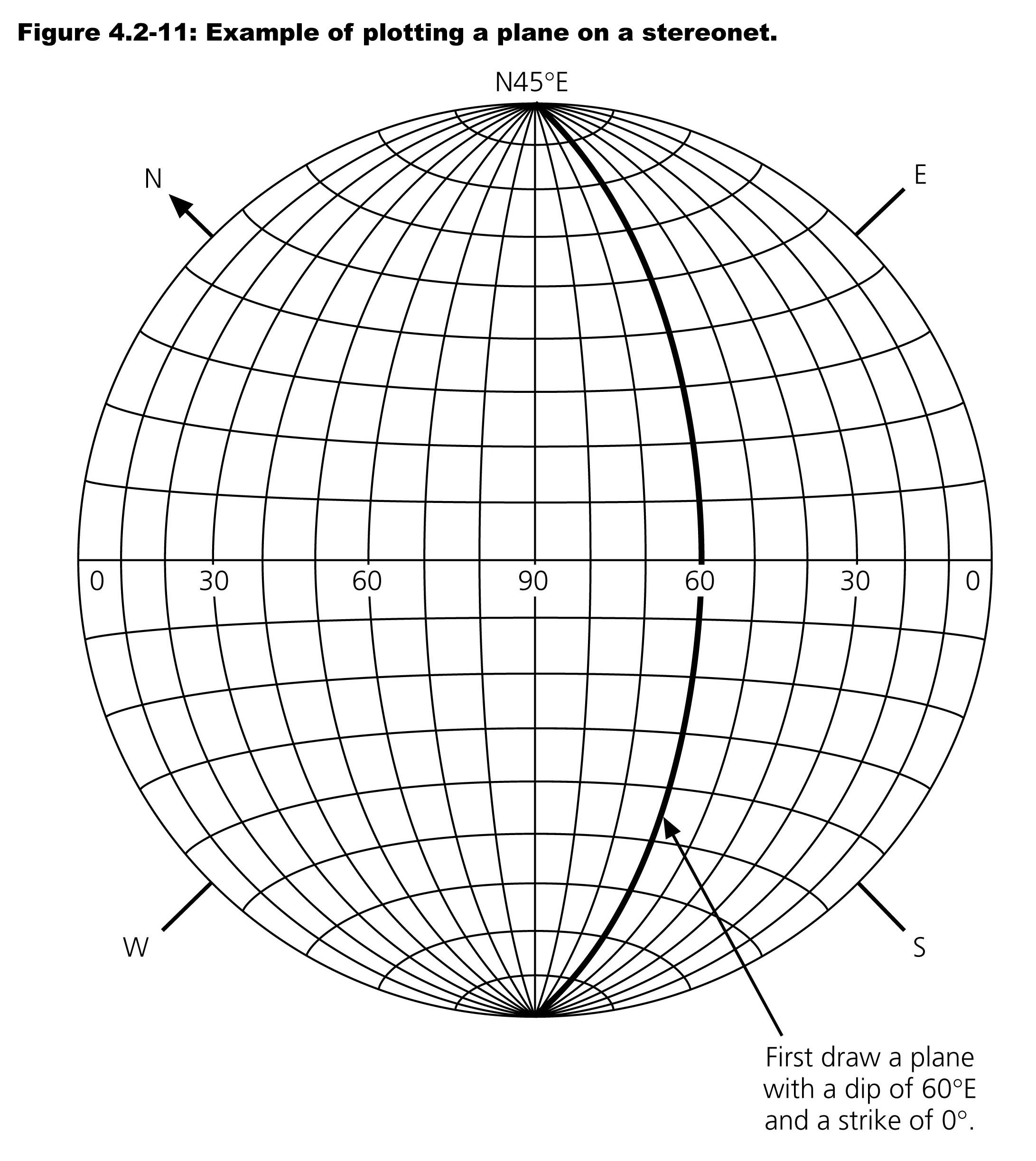 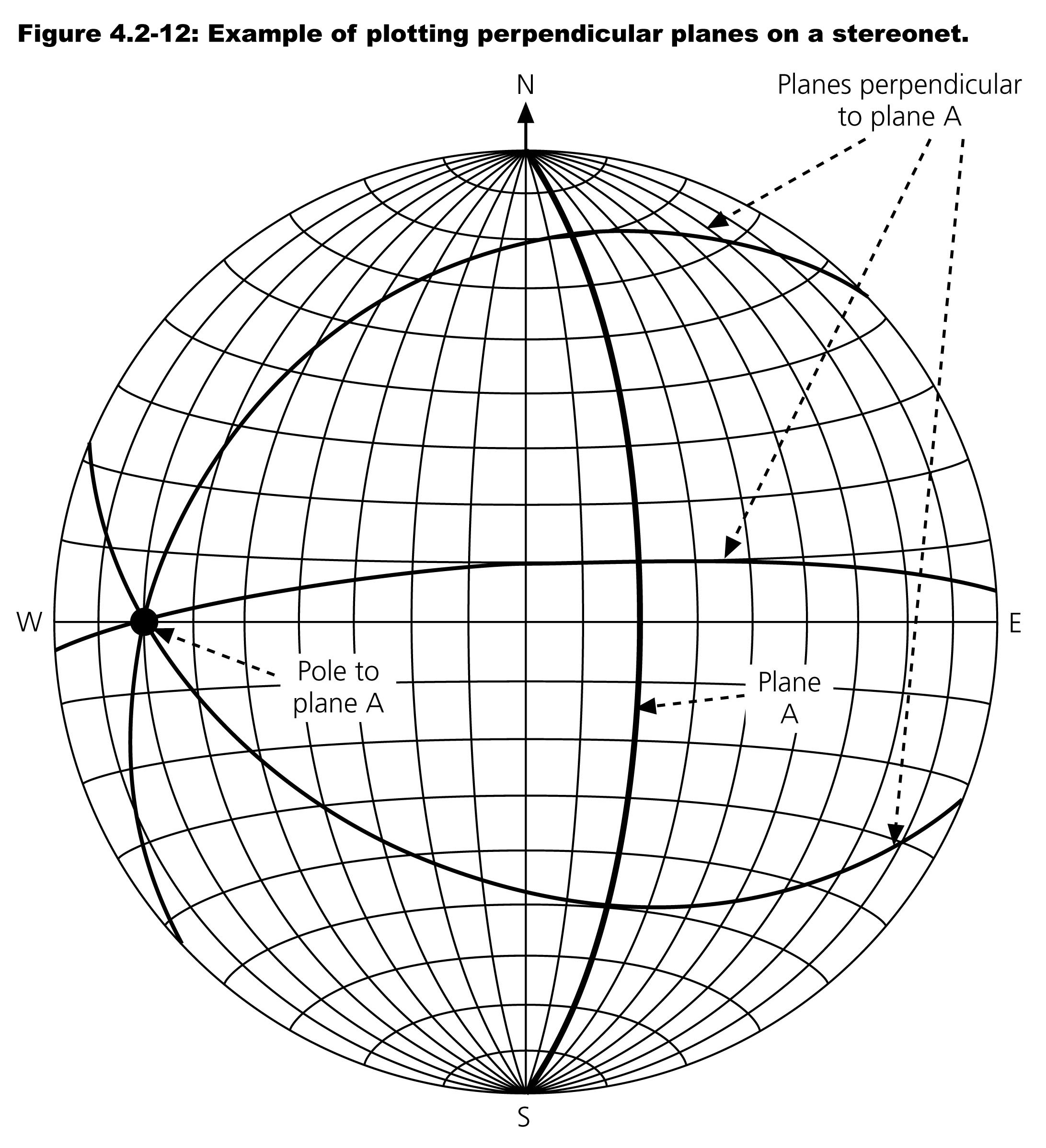 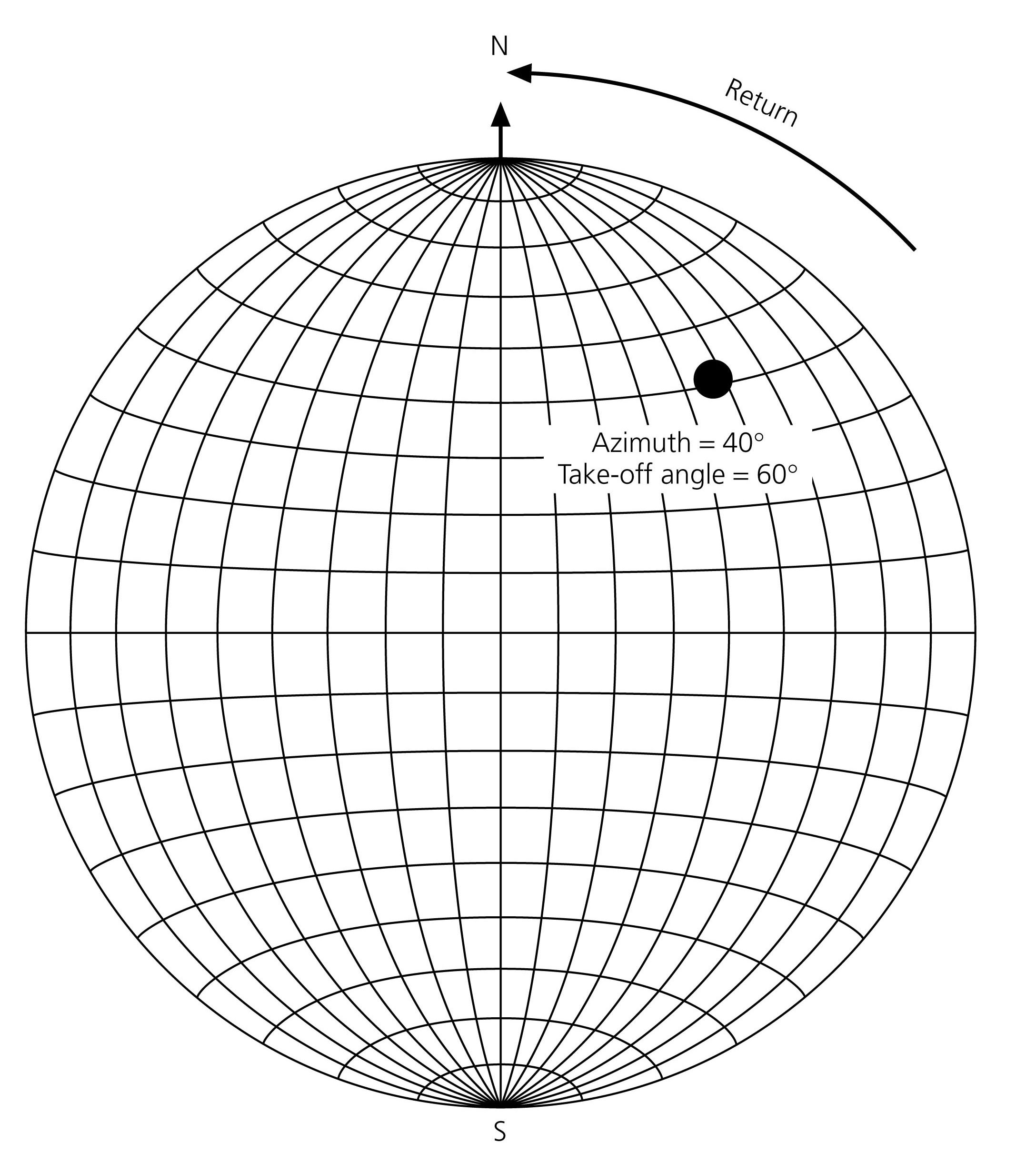 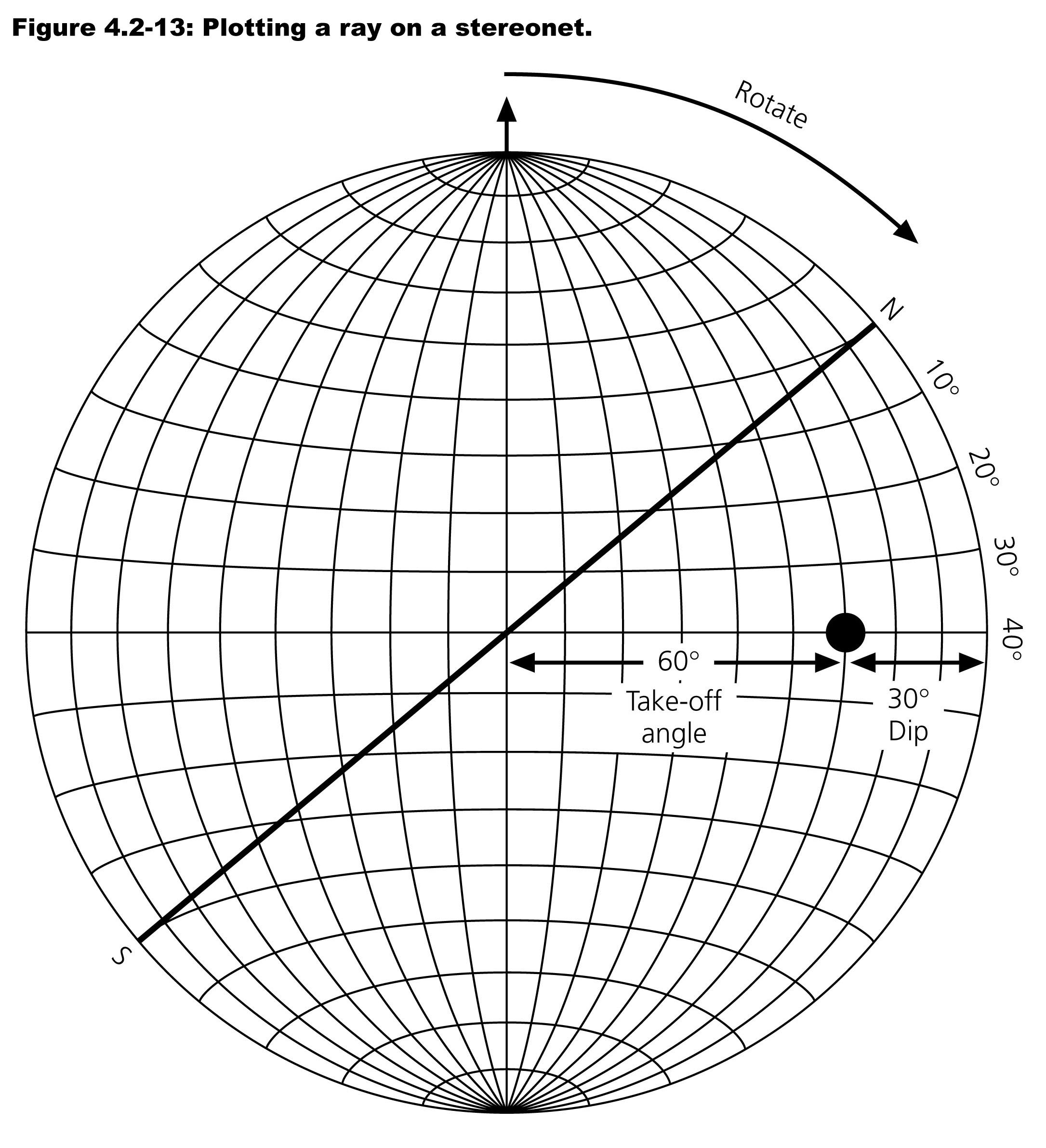 (50°)
(50°)
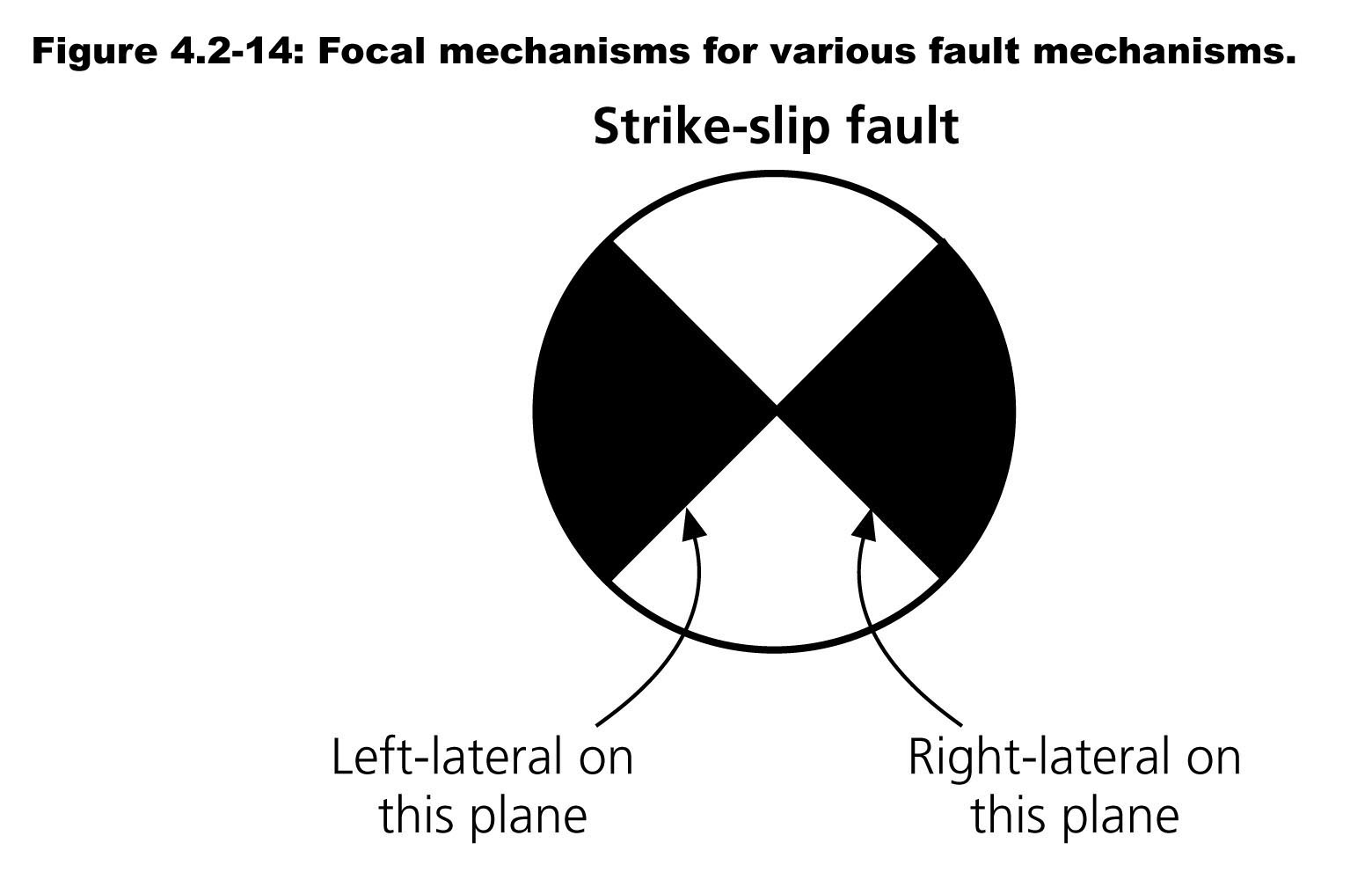 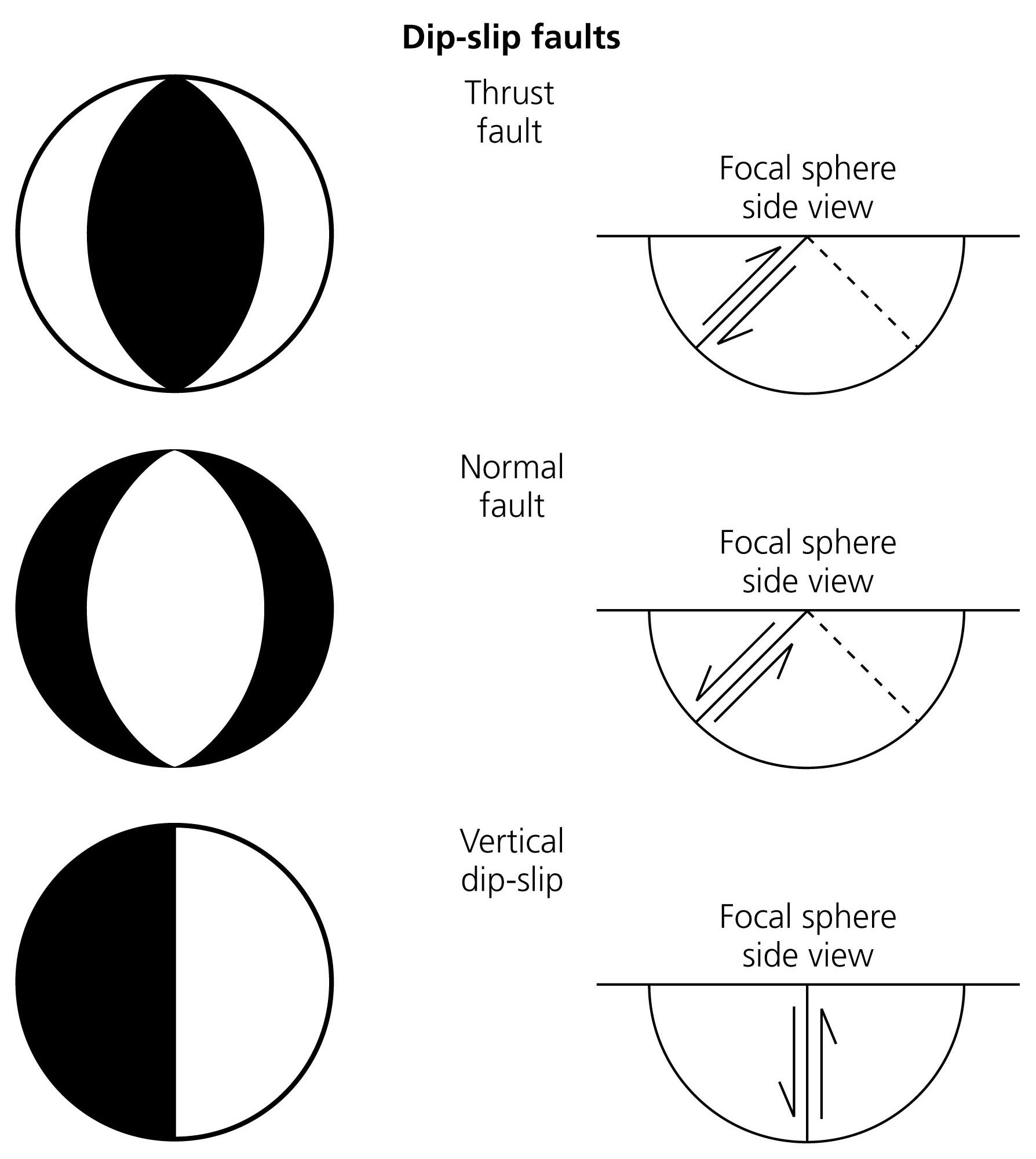 Four end member earthquakes
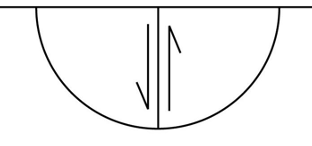 or horizontal
dip-slip
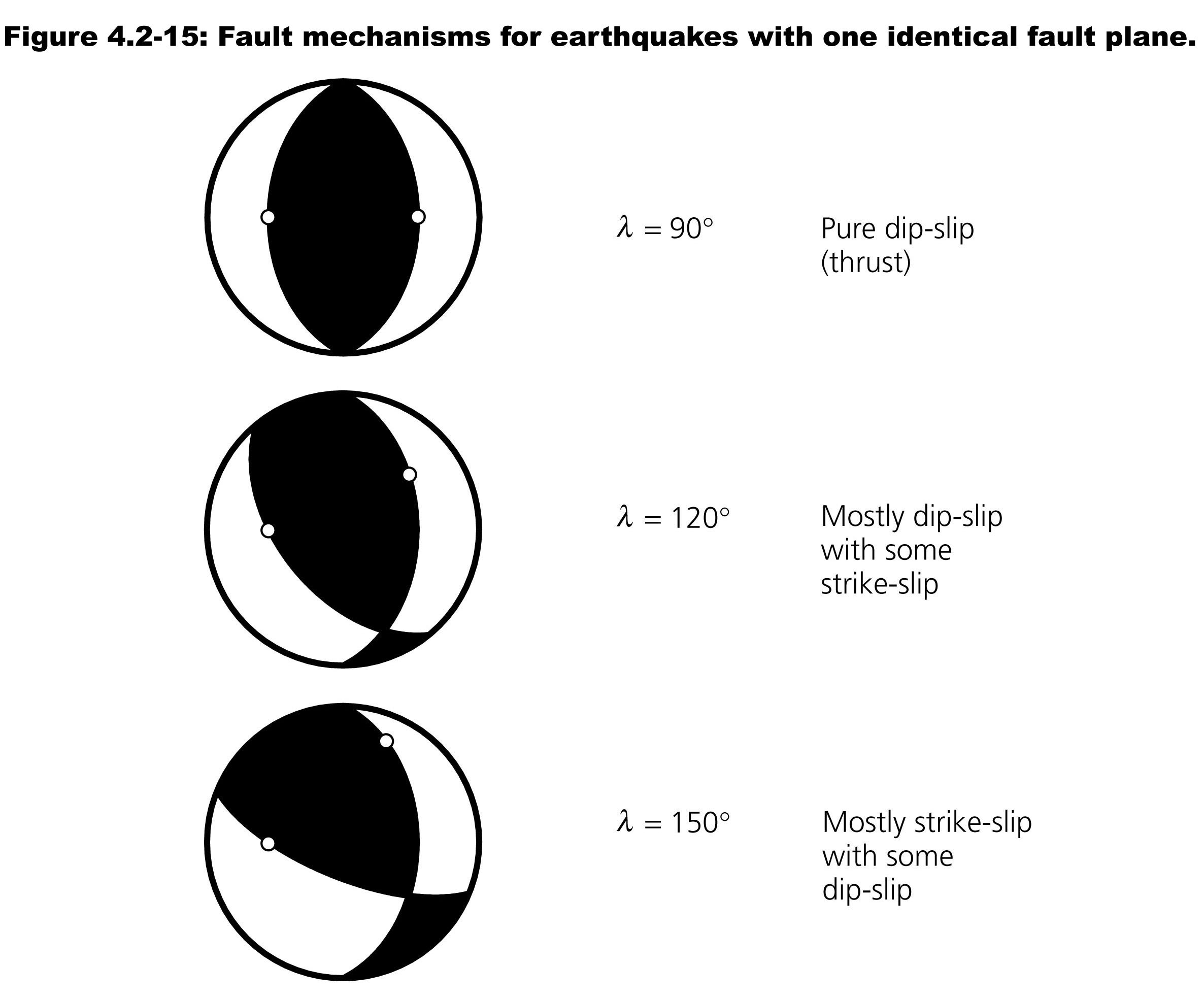 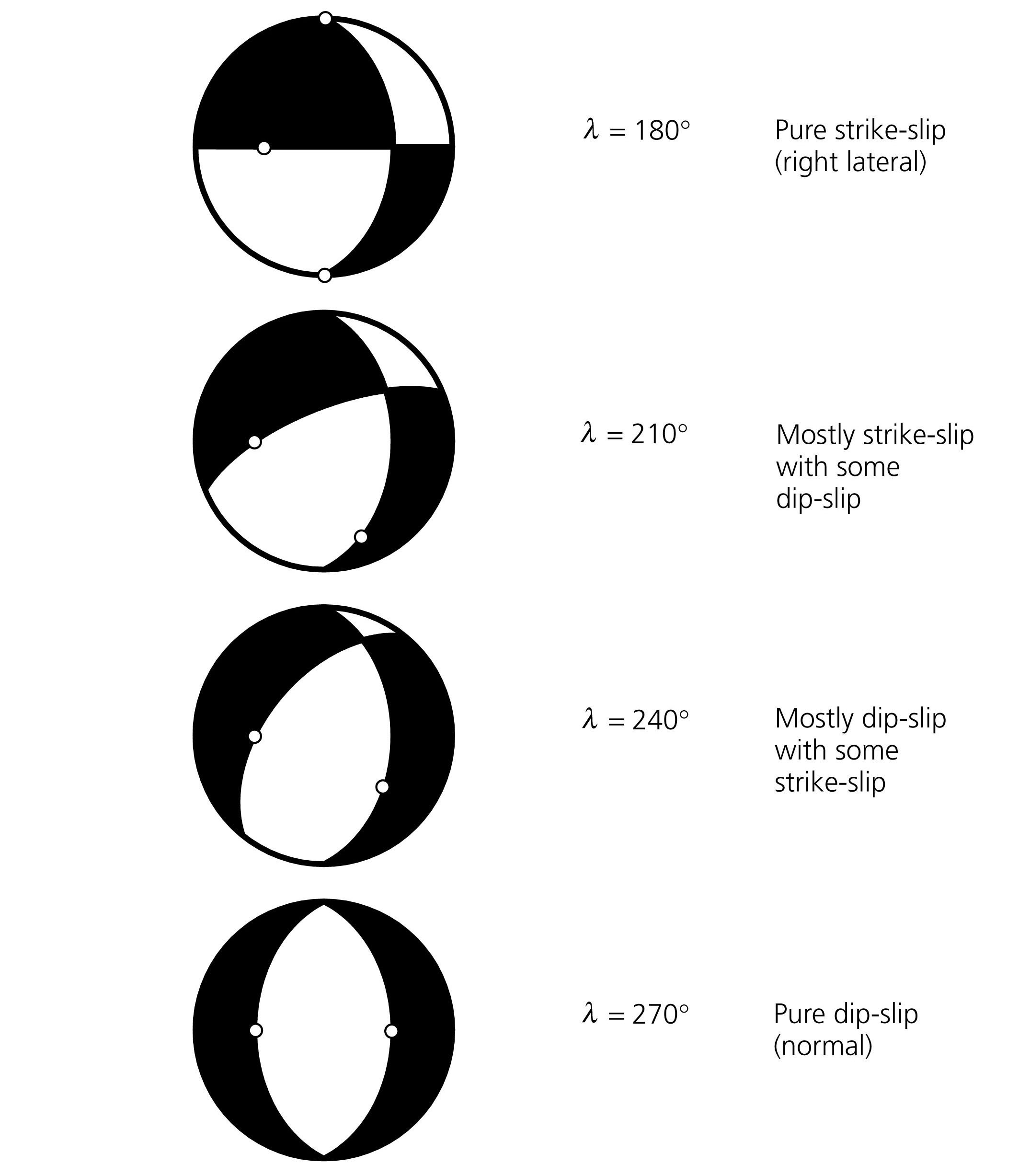 Red plane is constant, second plane steps through rake angles (0-180° in steps of 30°) as evolves from pure thrust to pure normal.
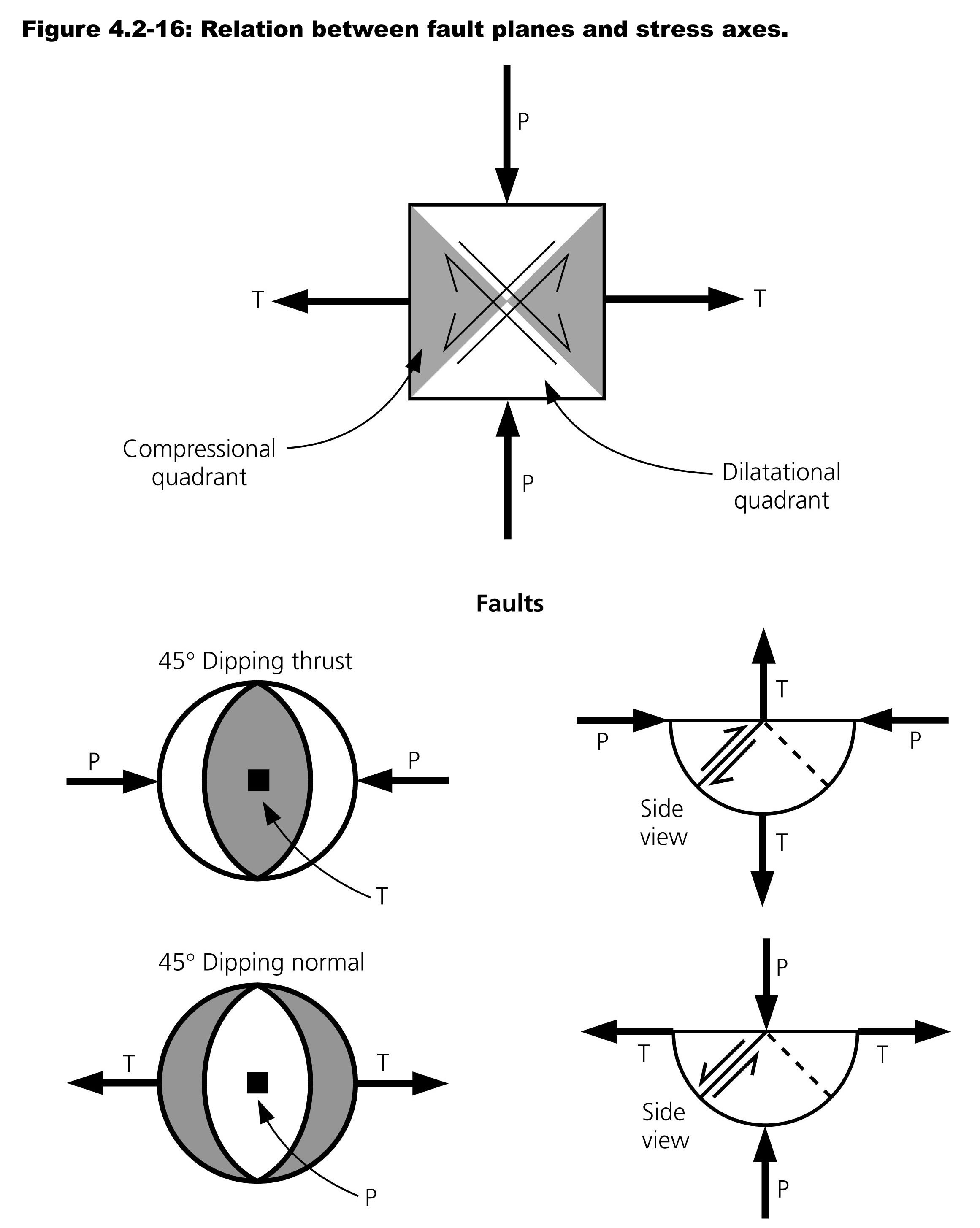 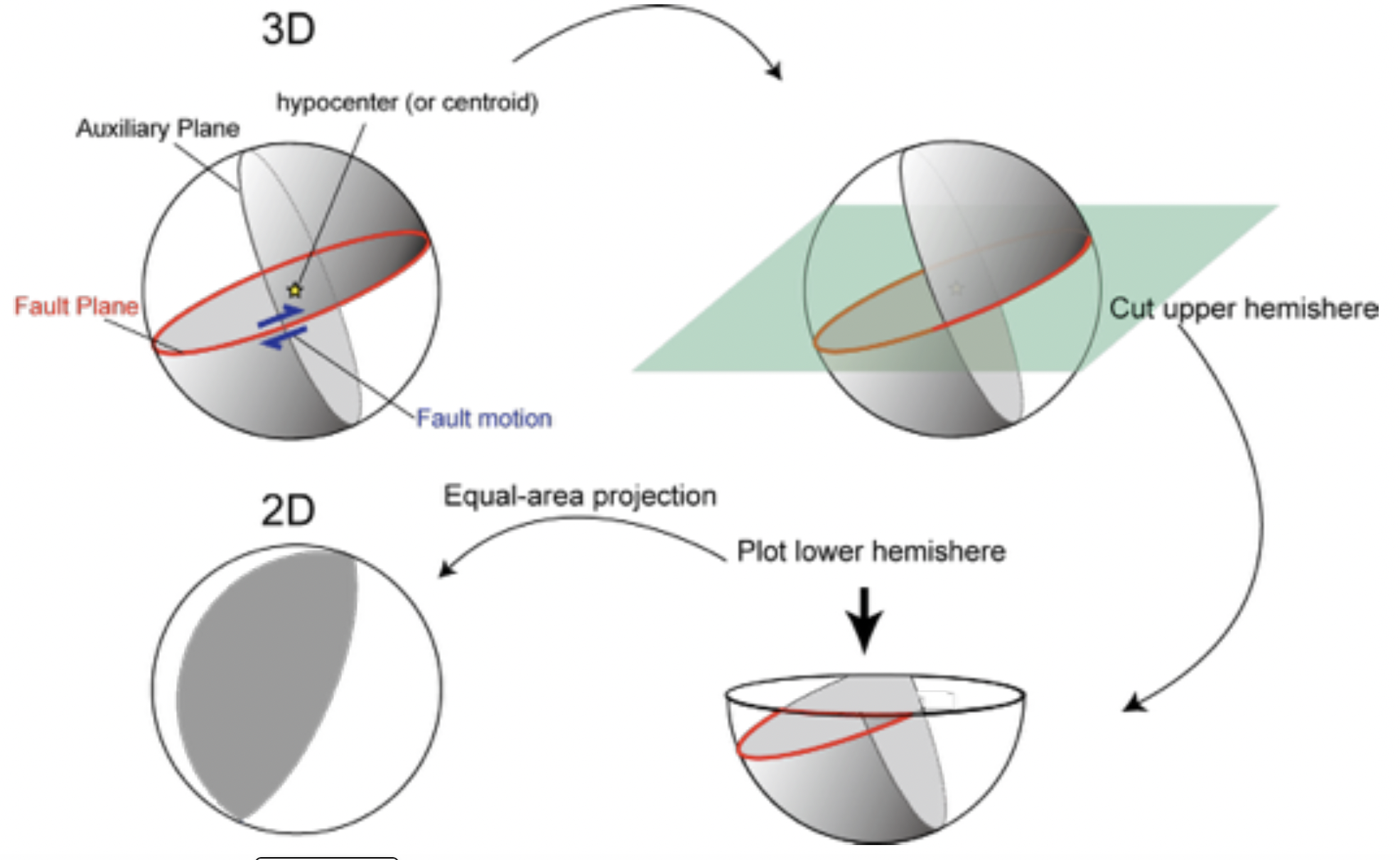 Yuji Yagi
To determine P polarity, look at deformation of focal sphere, pressure is positive inward.
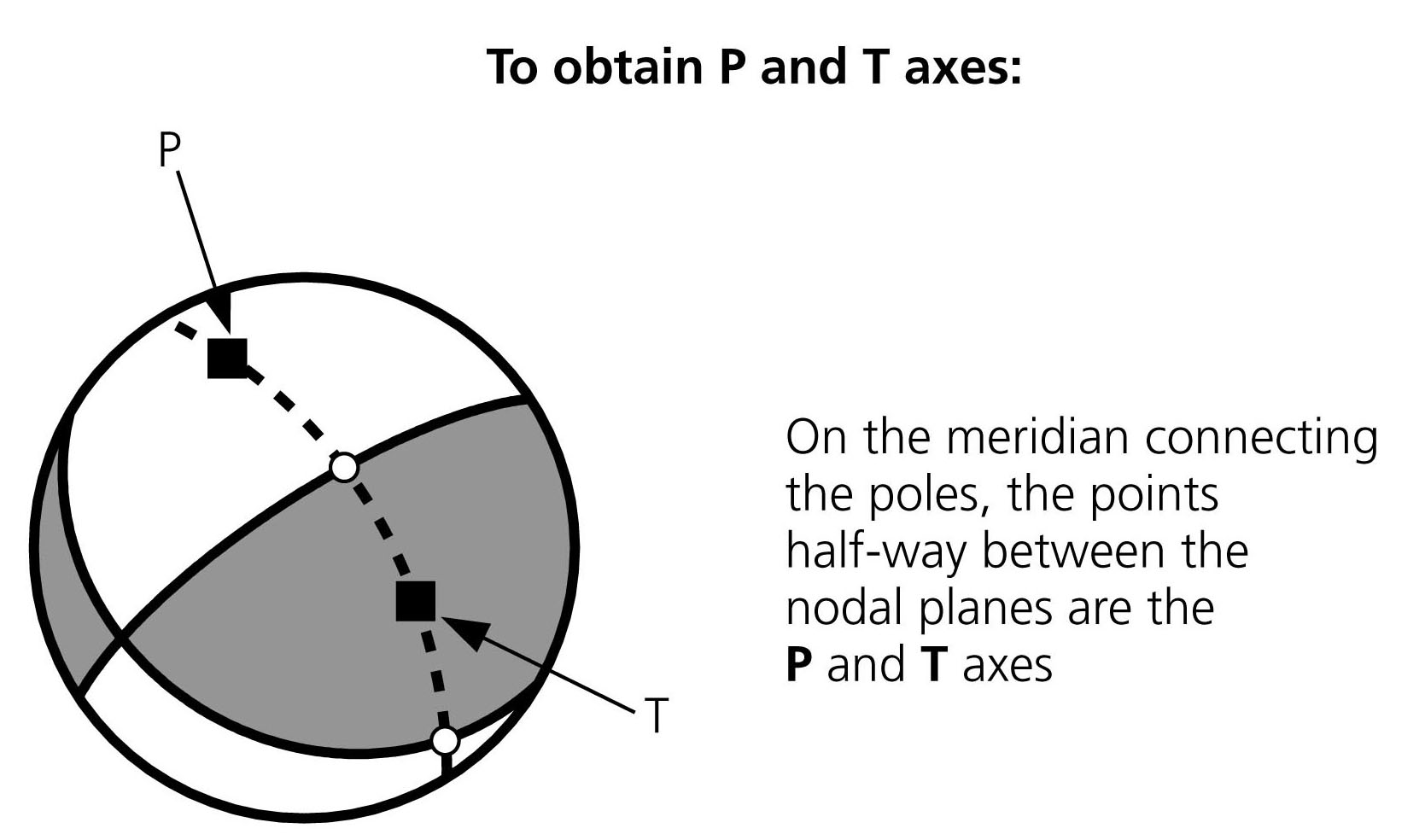 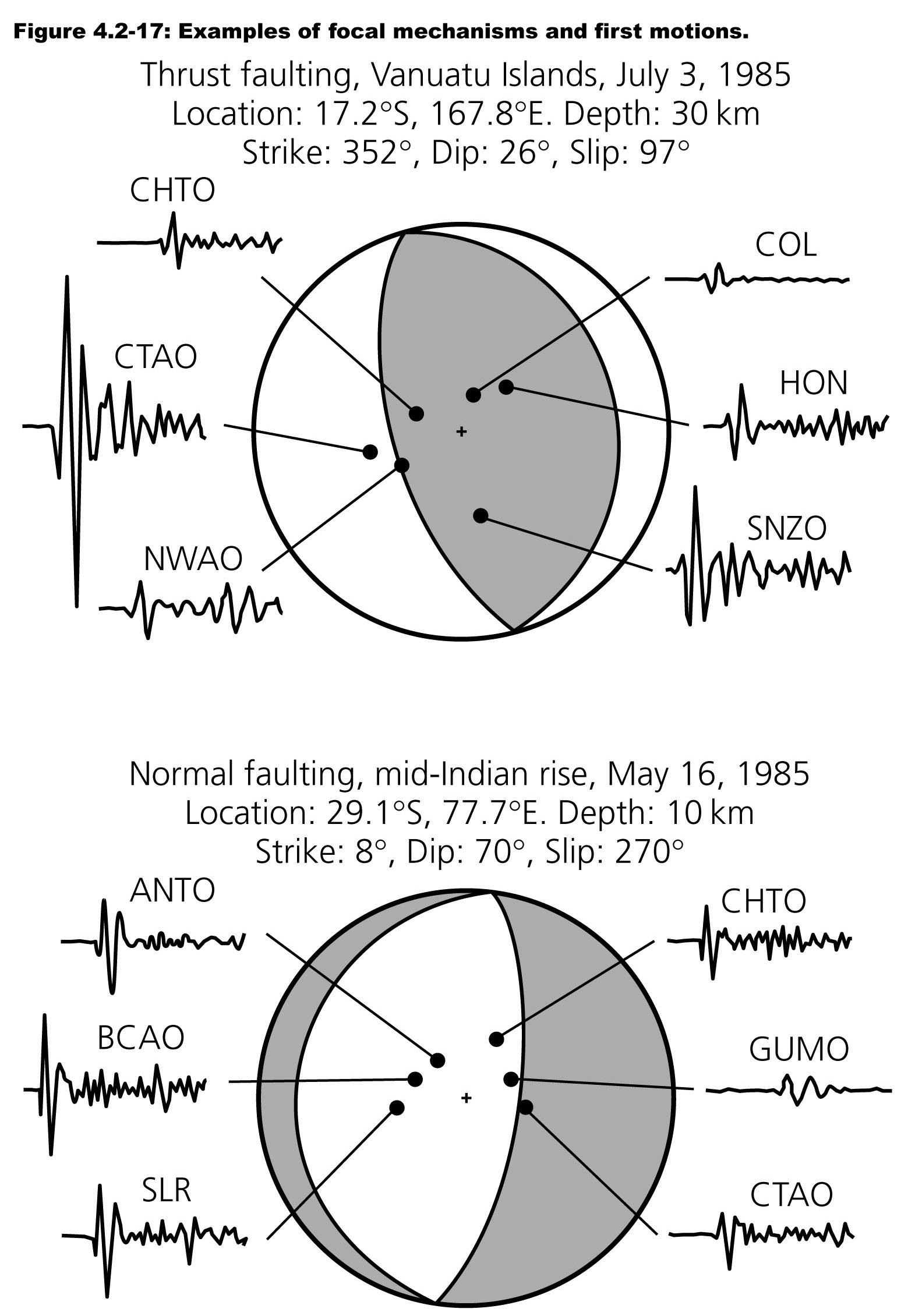 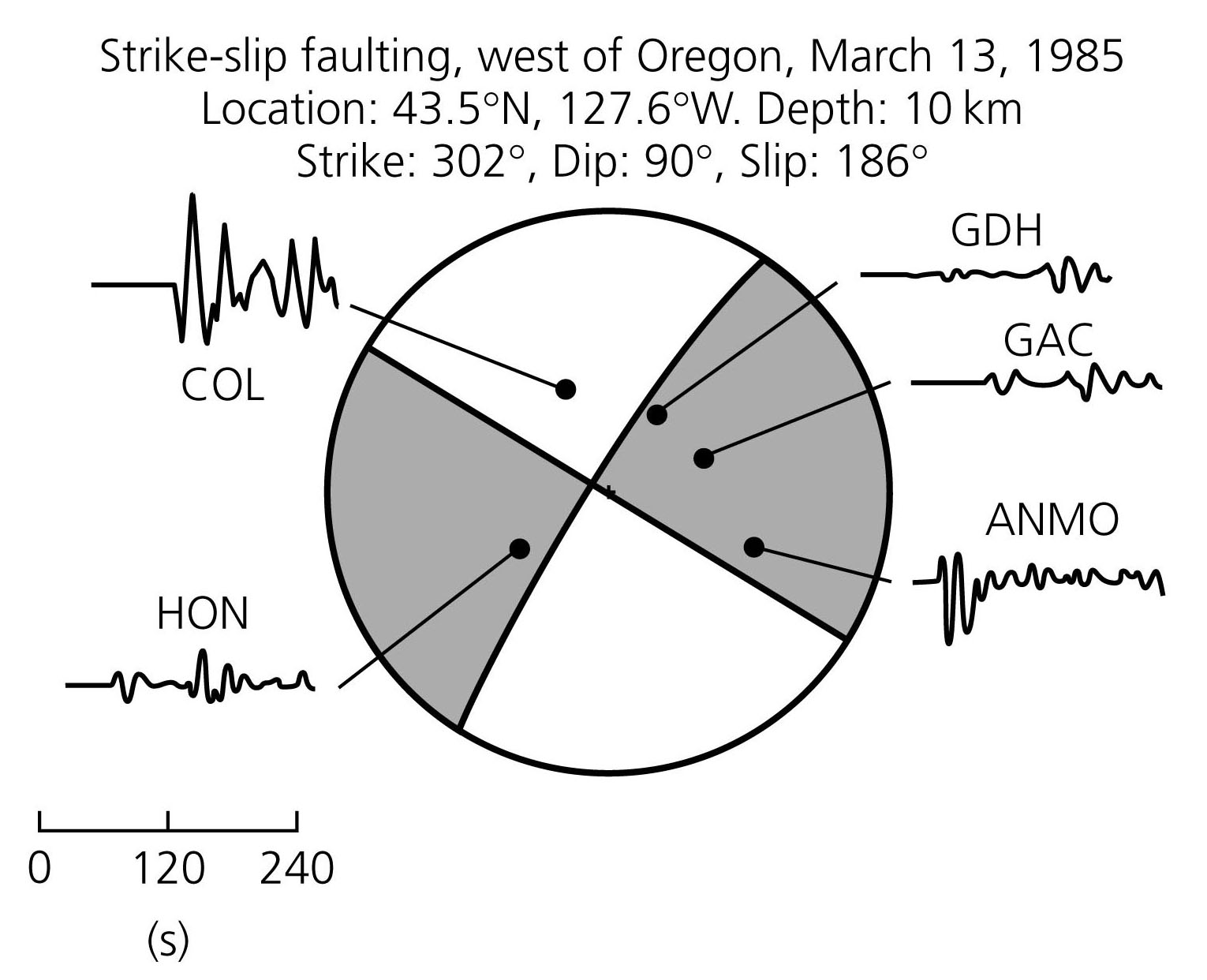 Solutions shown here depend constraining planes by both polarity AND amplitude of P waves.
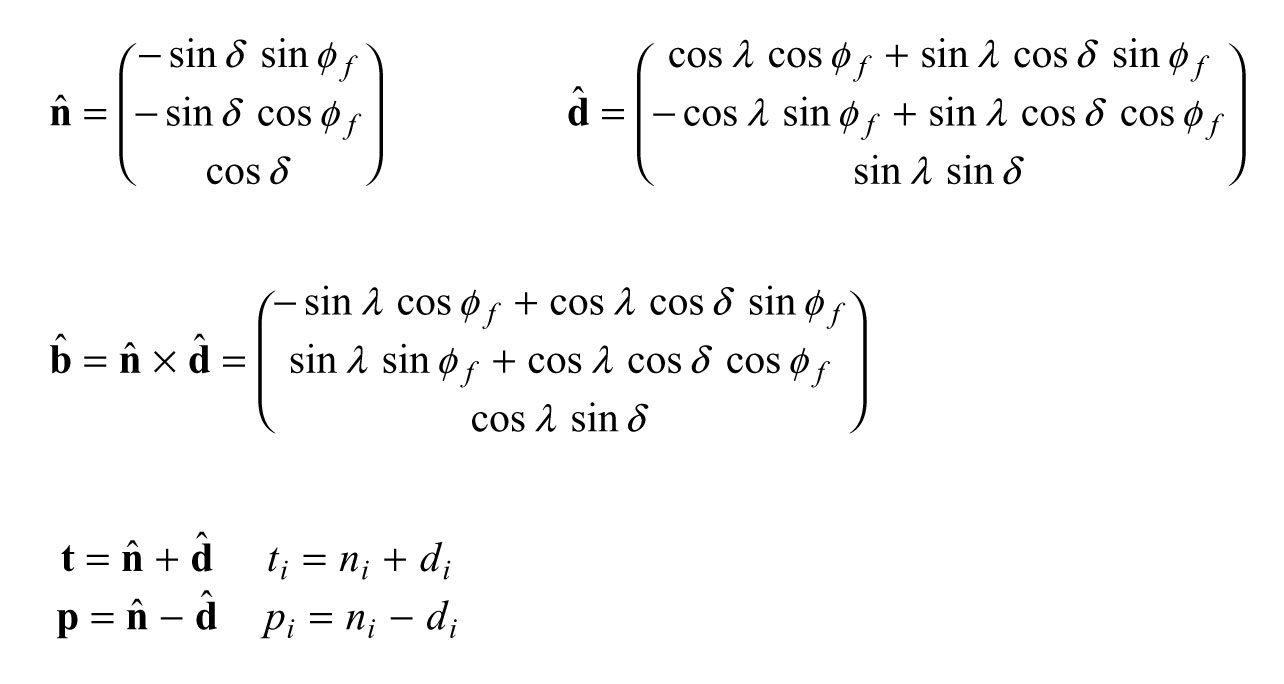 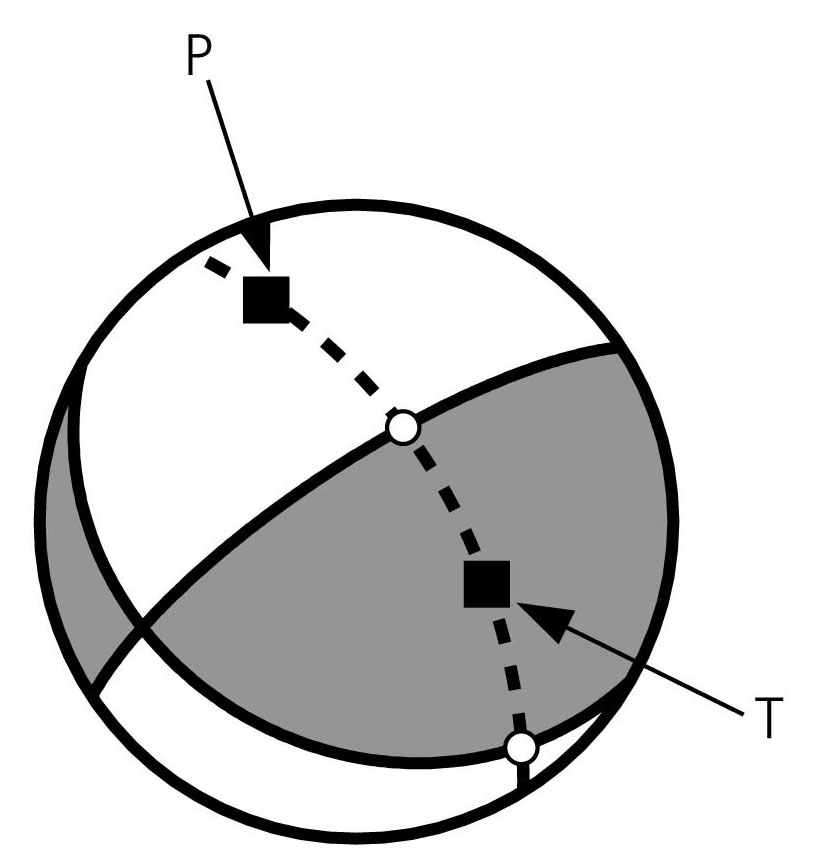 N1, D2
P and T are perpendicular, as are
 (N1,D2), and (D1,N2).
All 4 are equally spaced (45° apart) on one of the planes who's normal is B.
B
D1, N2